بسم الله الرحمن الرحيم
التاريخ : 25/ 5 / 1443 
الحصة :الثالثة
الجهاز الهضمي والمواد الغذائية
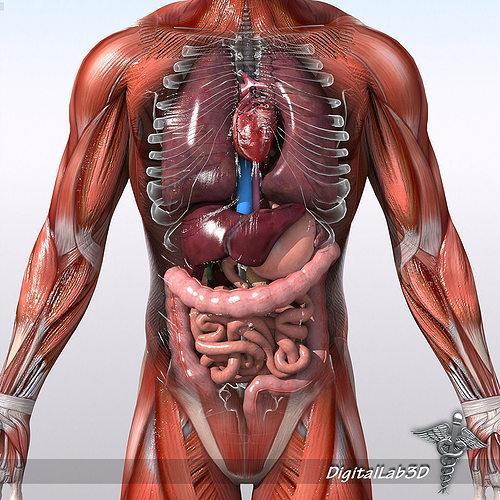 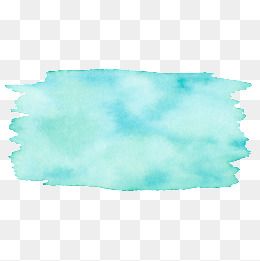 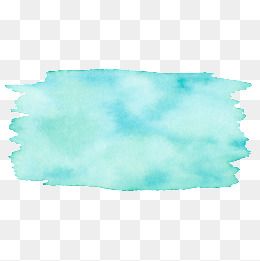 مراجعة ما سبق
استراتيجية شريط الذكريات
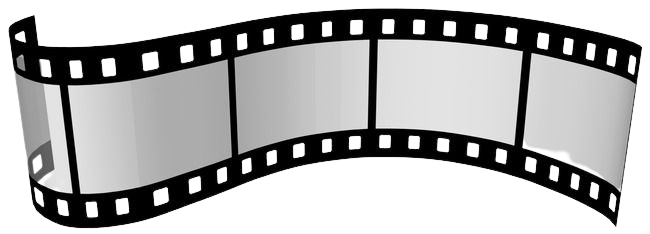 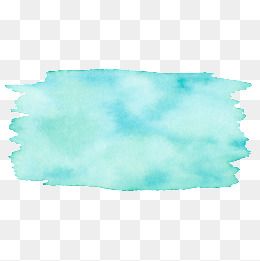 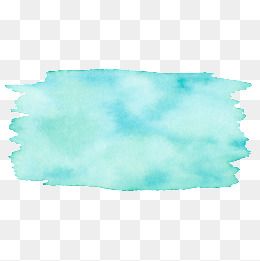 التهيئة
مصادر الفصول صفحة62-63
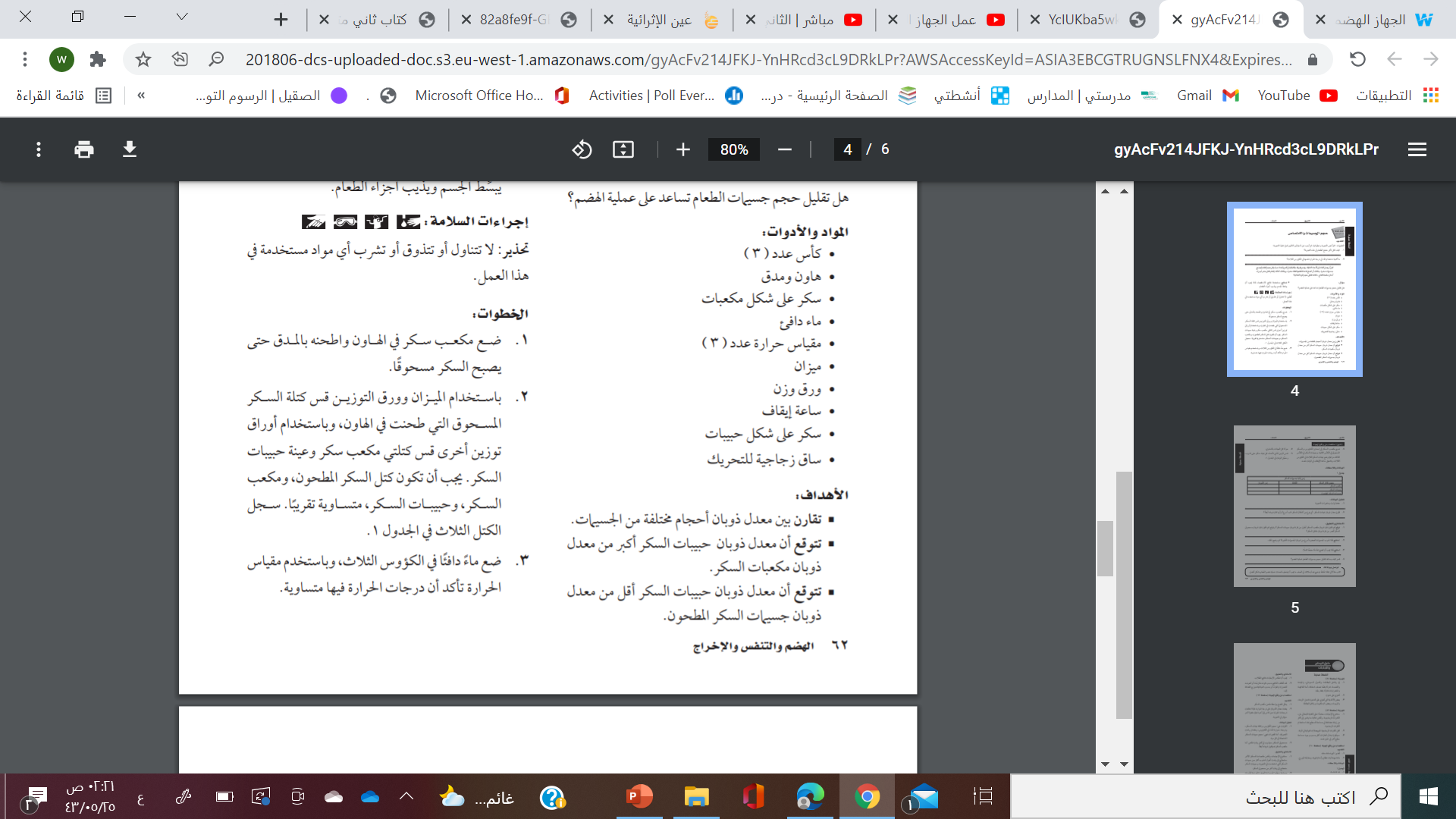 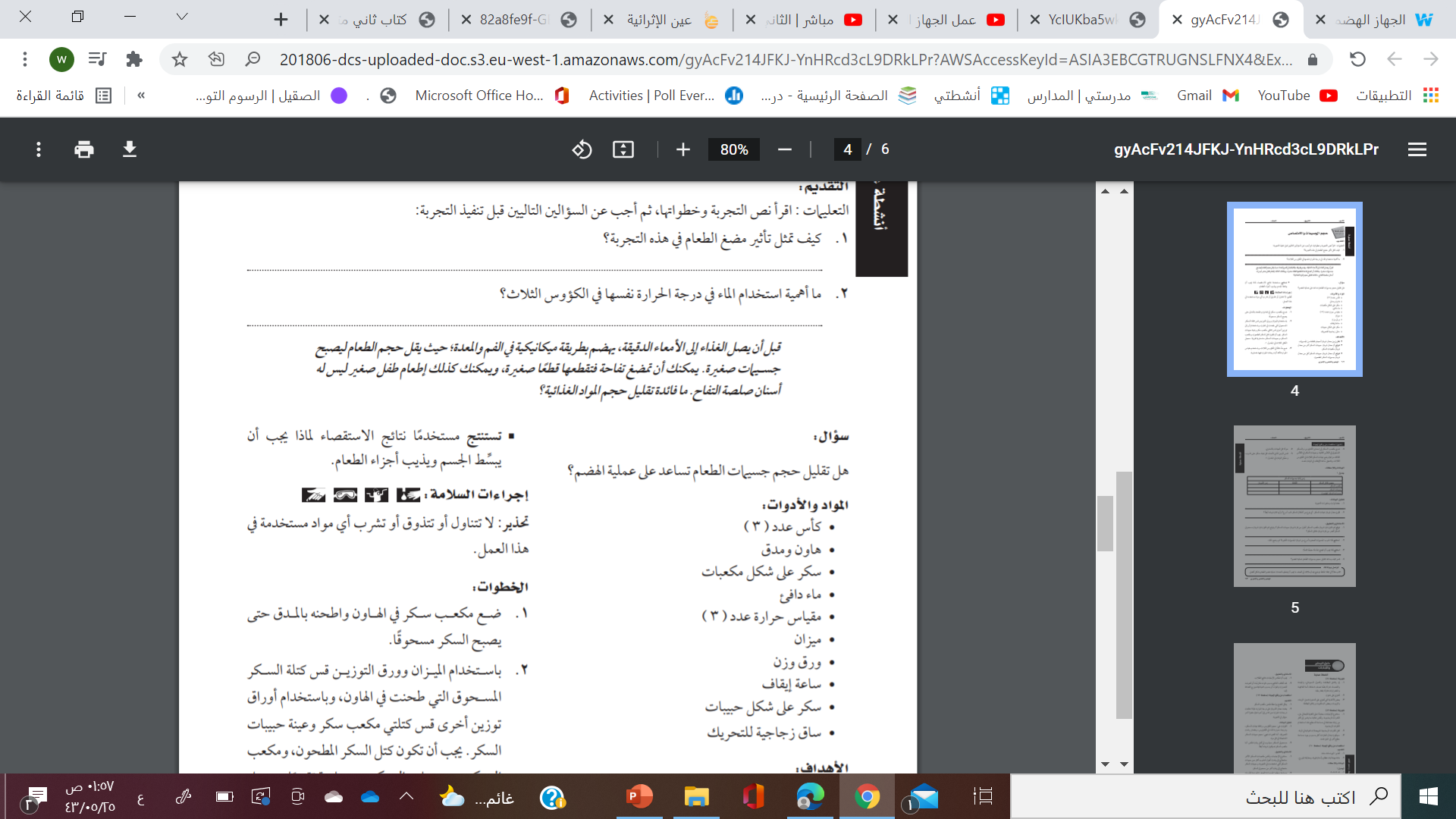 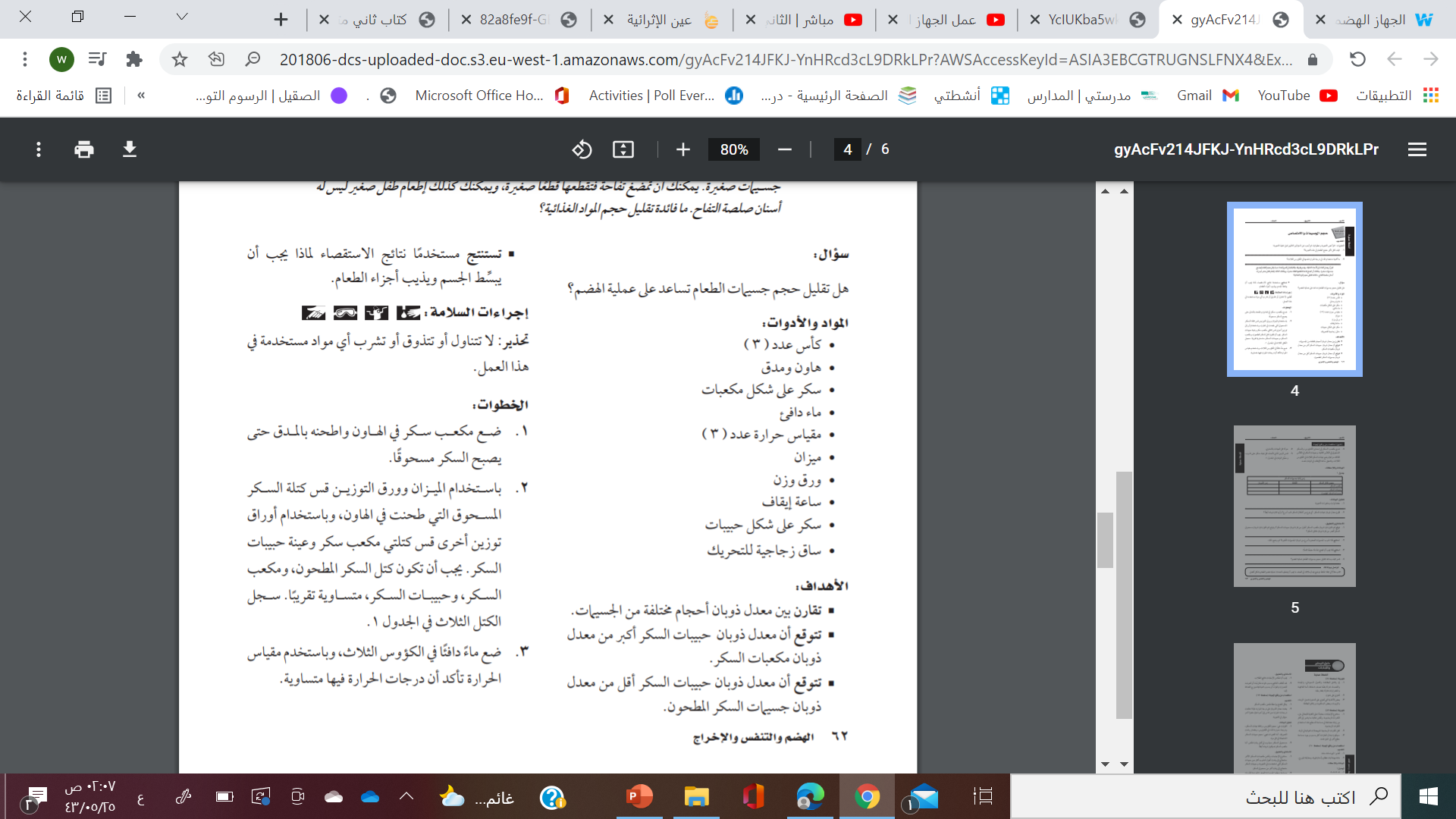 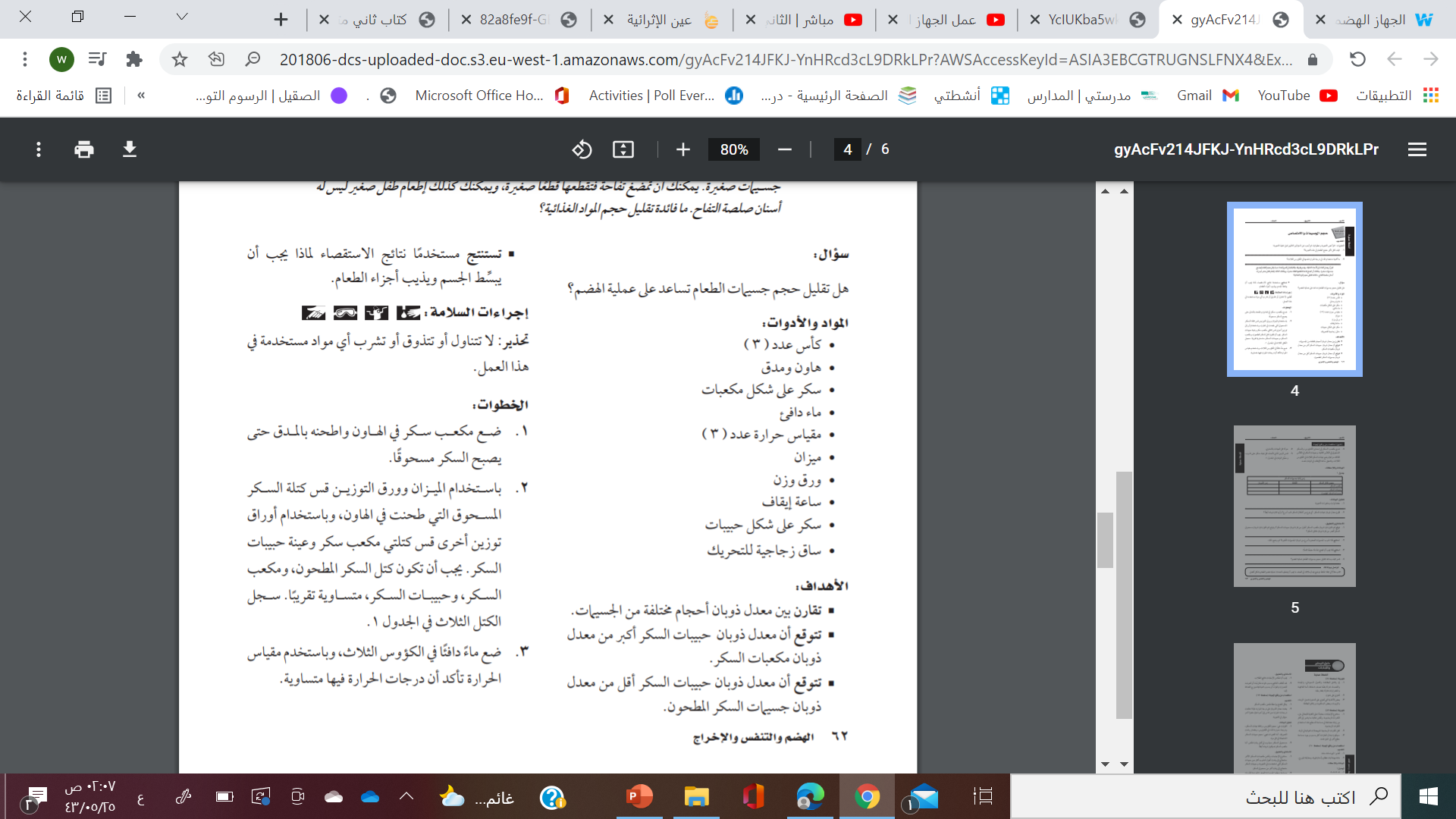 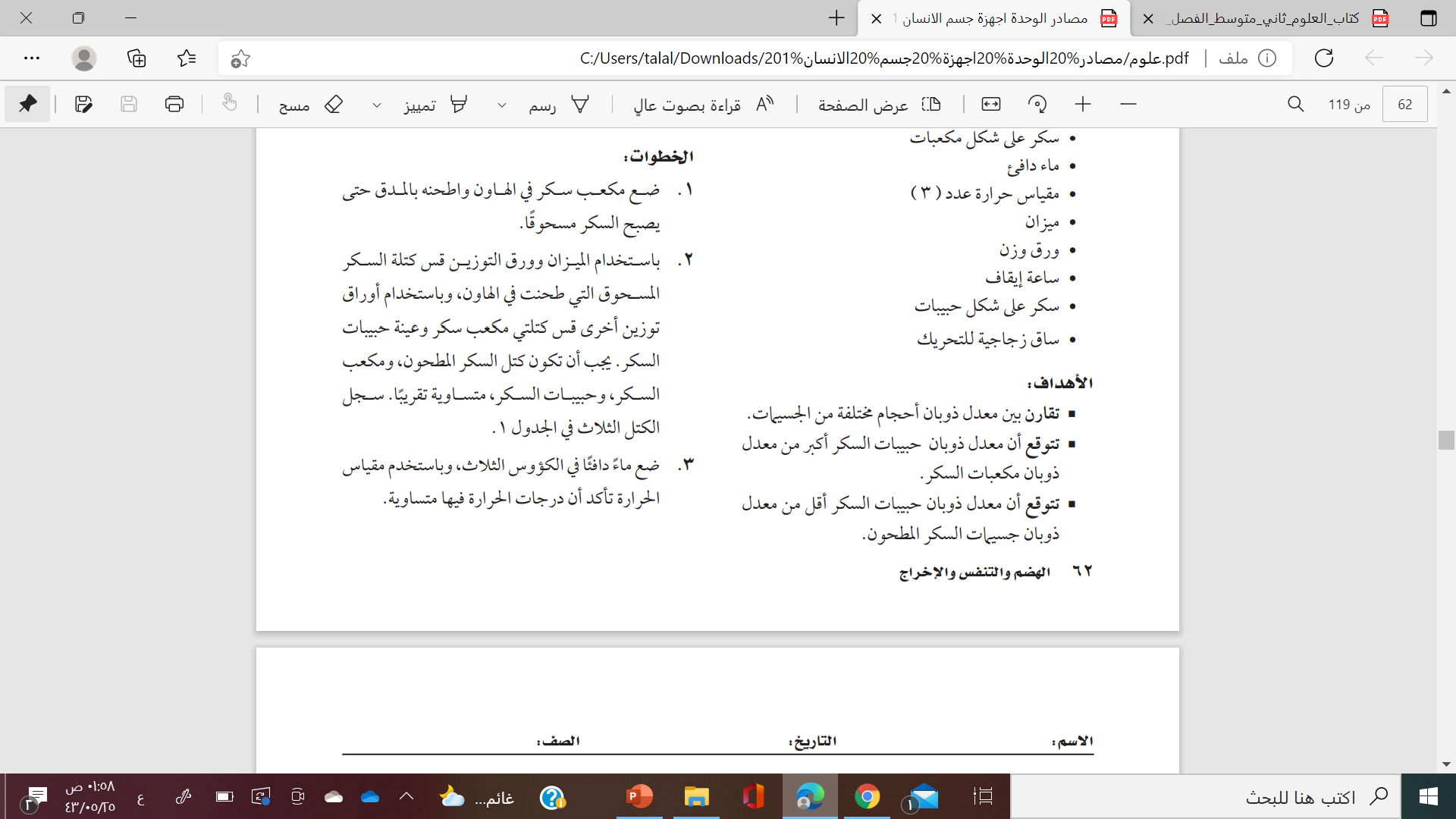 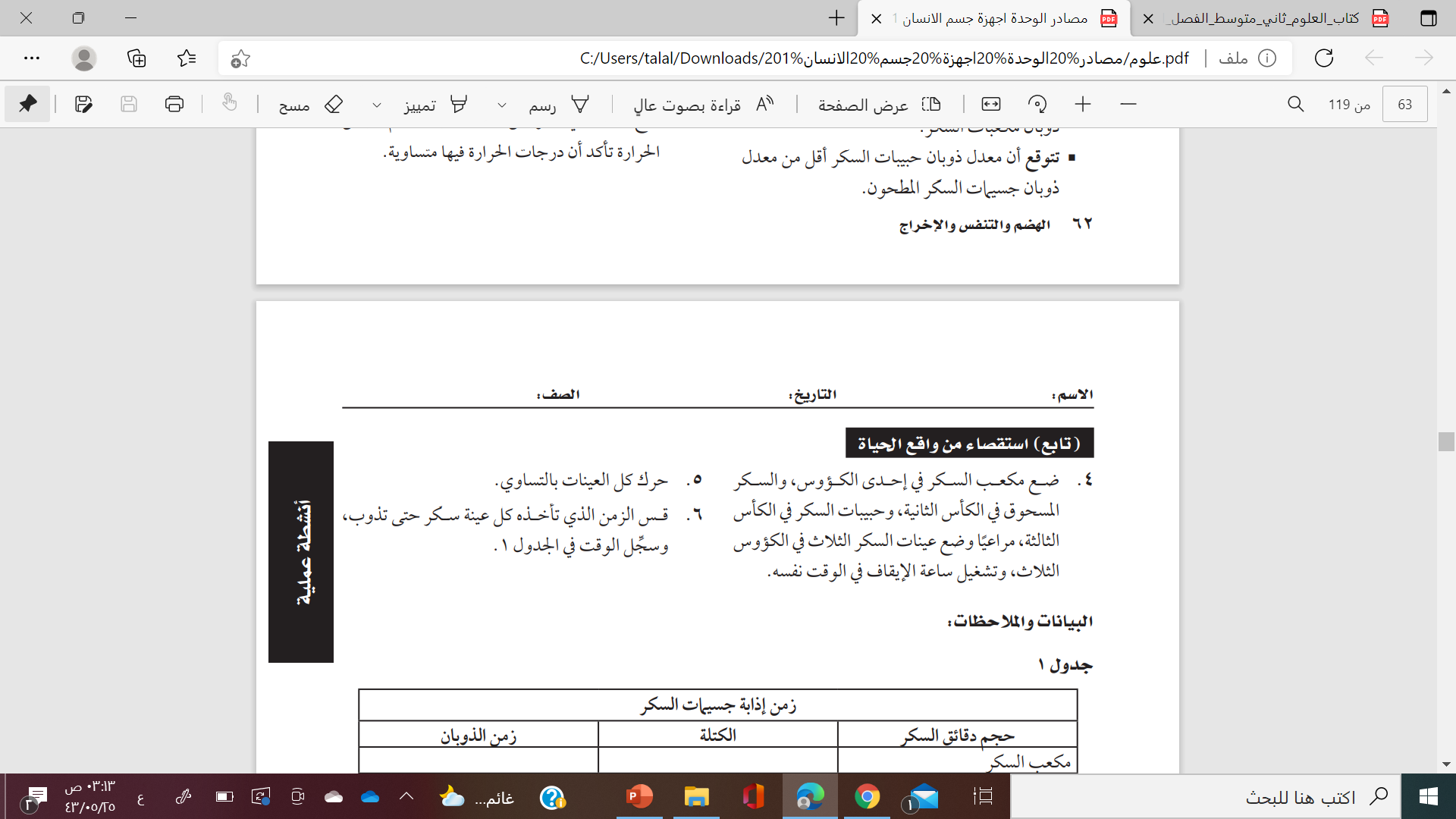 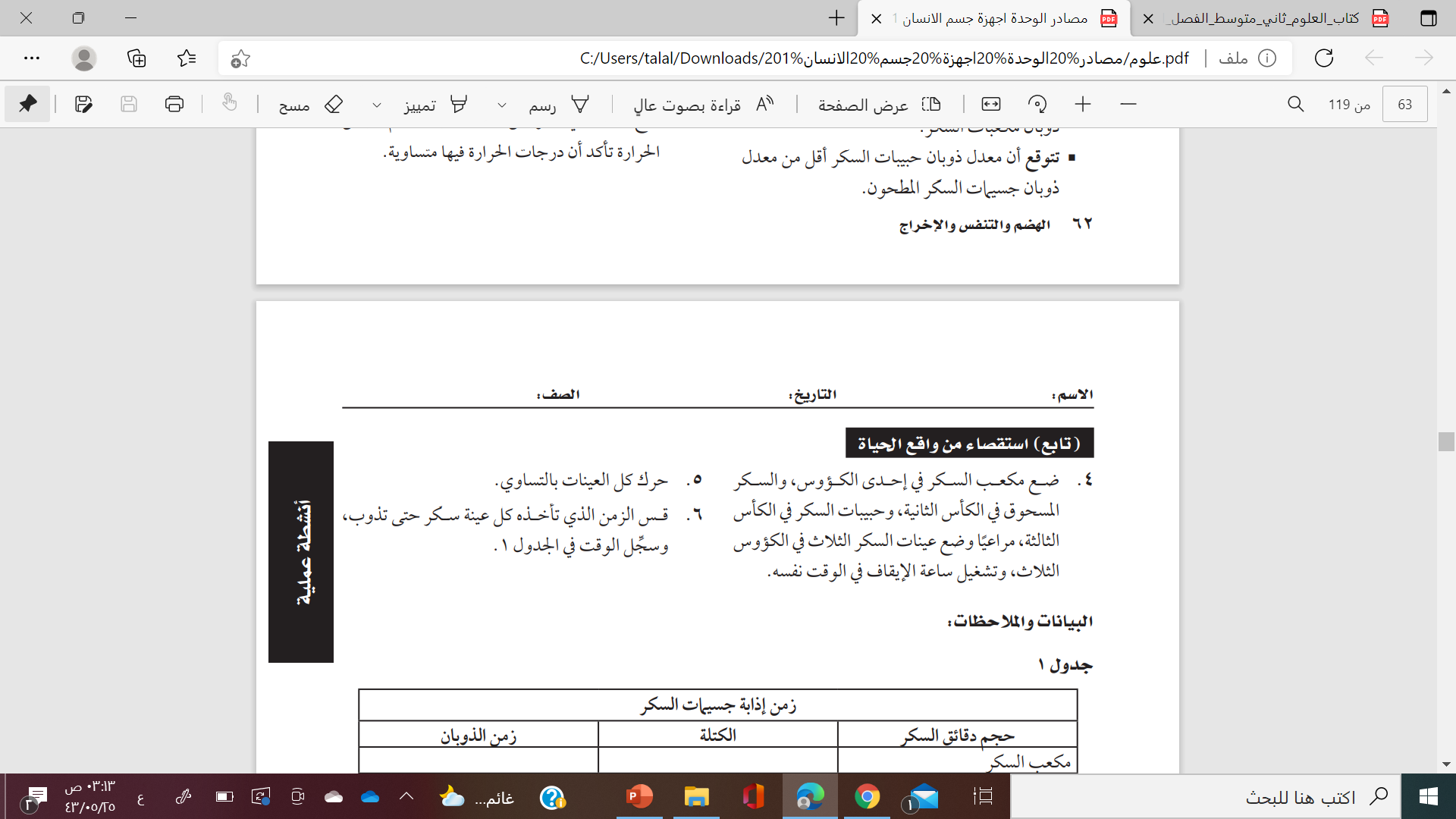 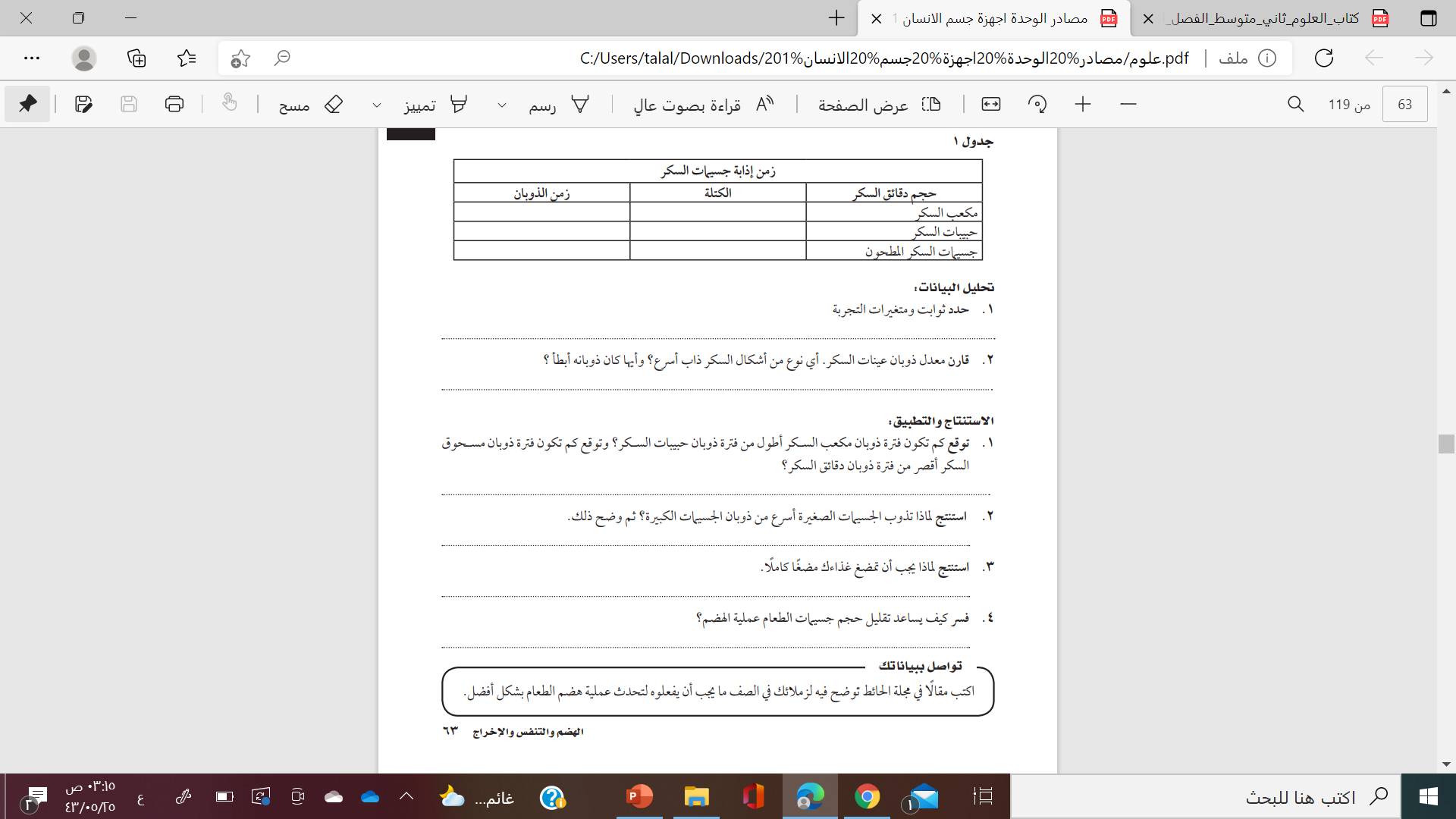 الجهاز الهضمي والمواد الغذائية
الاهمية
المفردات الجديدة
توفر عمليات الهضم التي تحدث في الجهاز الهضمي المواد اللازمة للخلايا
الجزيء : اصغر جزء في المادة يحمل صفاتها ويتكون من ذرة او اكثر
تحدد أعضاء الهضم ودور كلا منها
الحركة الدودية 
الكيموس
تميز بين الهضم الكيميائي والهضم الميكانيكي
مراجعة المفردات
الأهداف
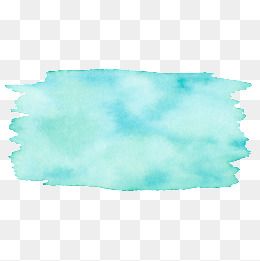 ماهي مكونات الجهاز الهضمي وما الدور الذي يقوم به كل عضو لنشاهد معا
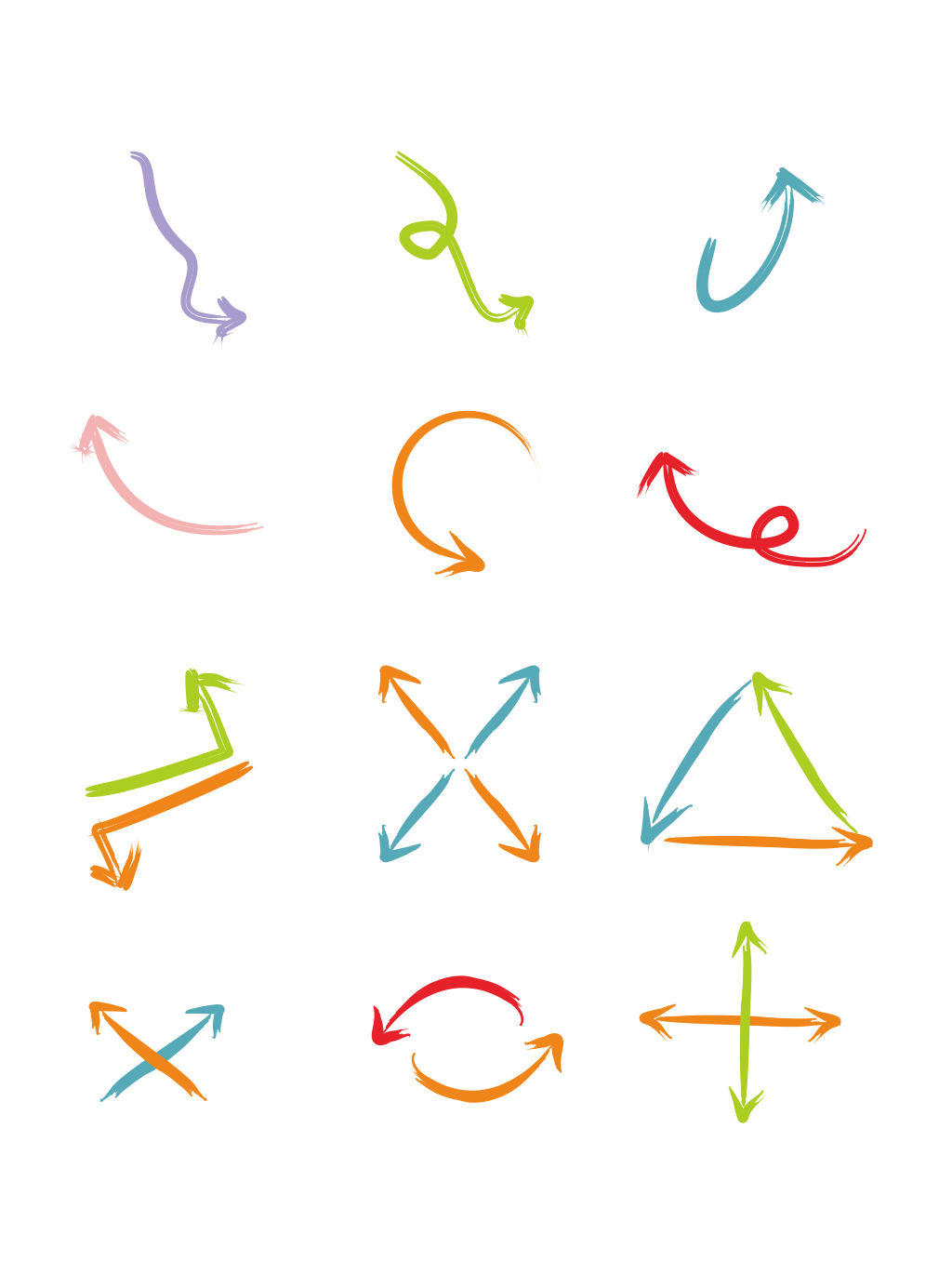 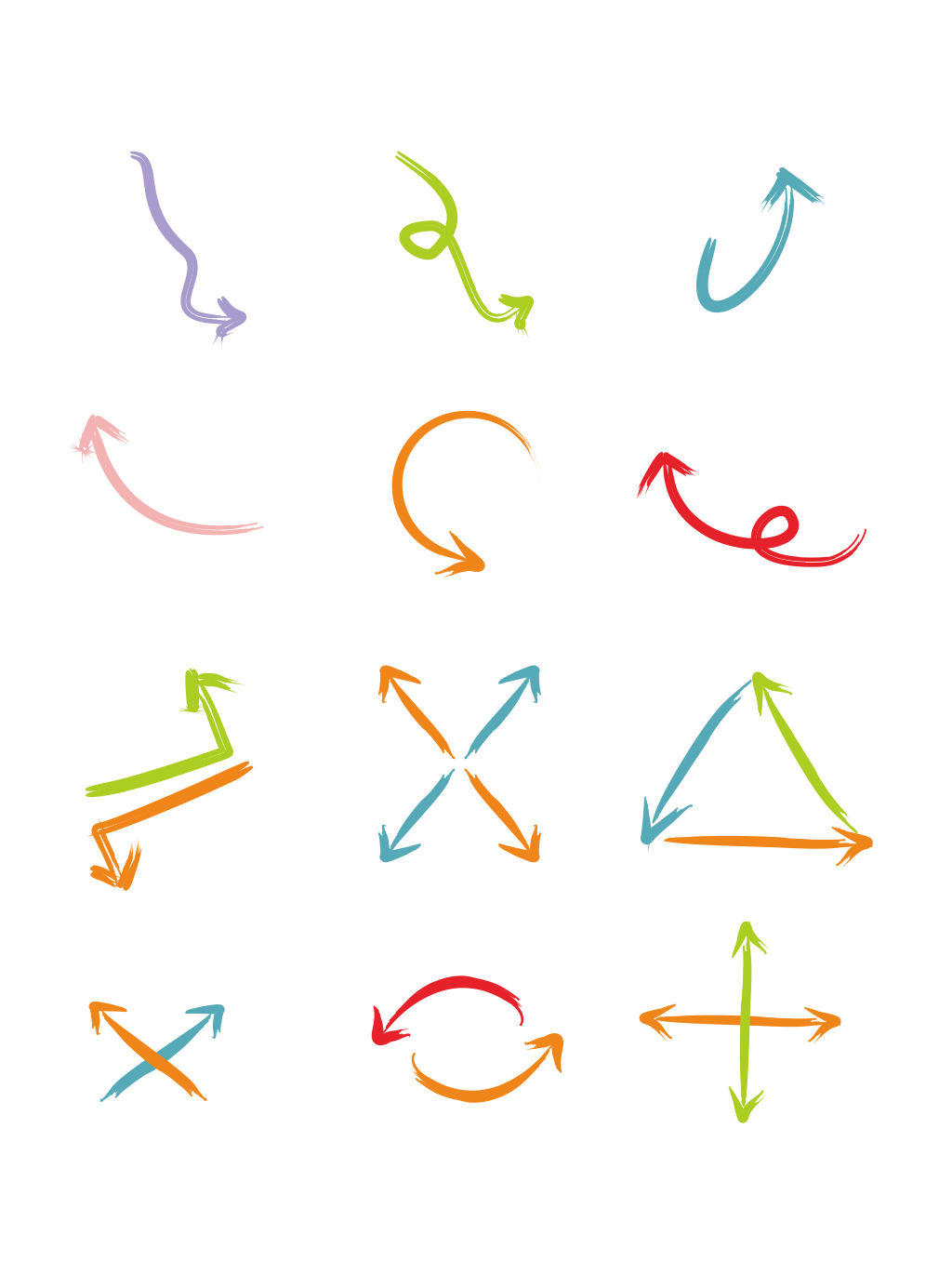 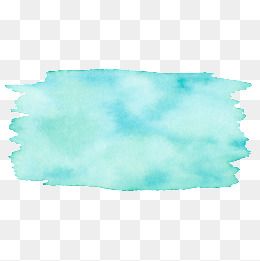 بعد مشاهدة الفيديو و بقراءة النص صفحة 163 ( أعضاء الجهاز الهضمي ) 
صمم خارطة مفاهيم لمكونات الجهاز الهضمي
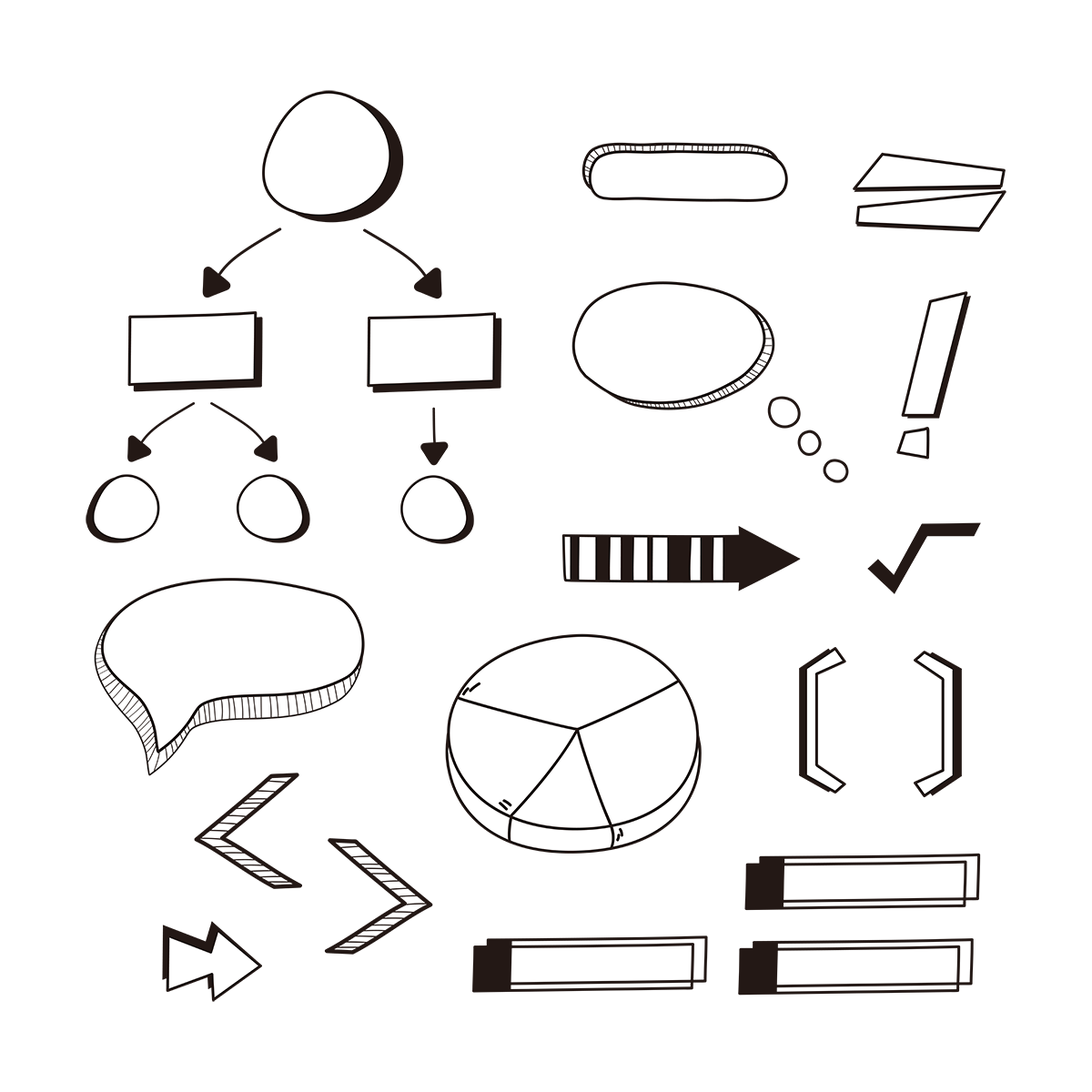 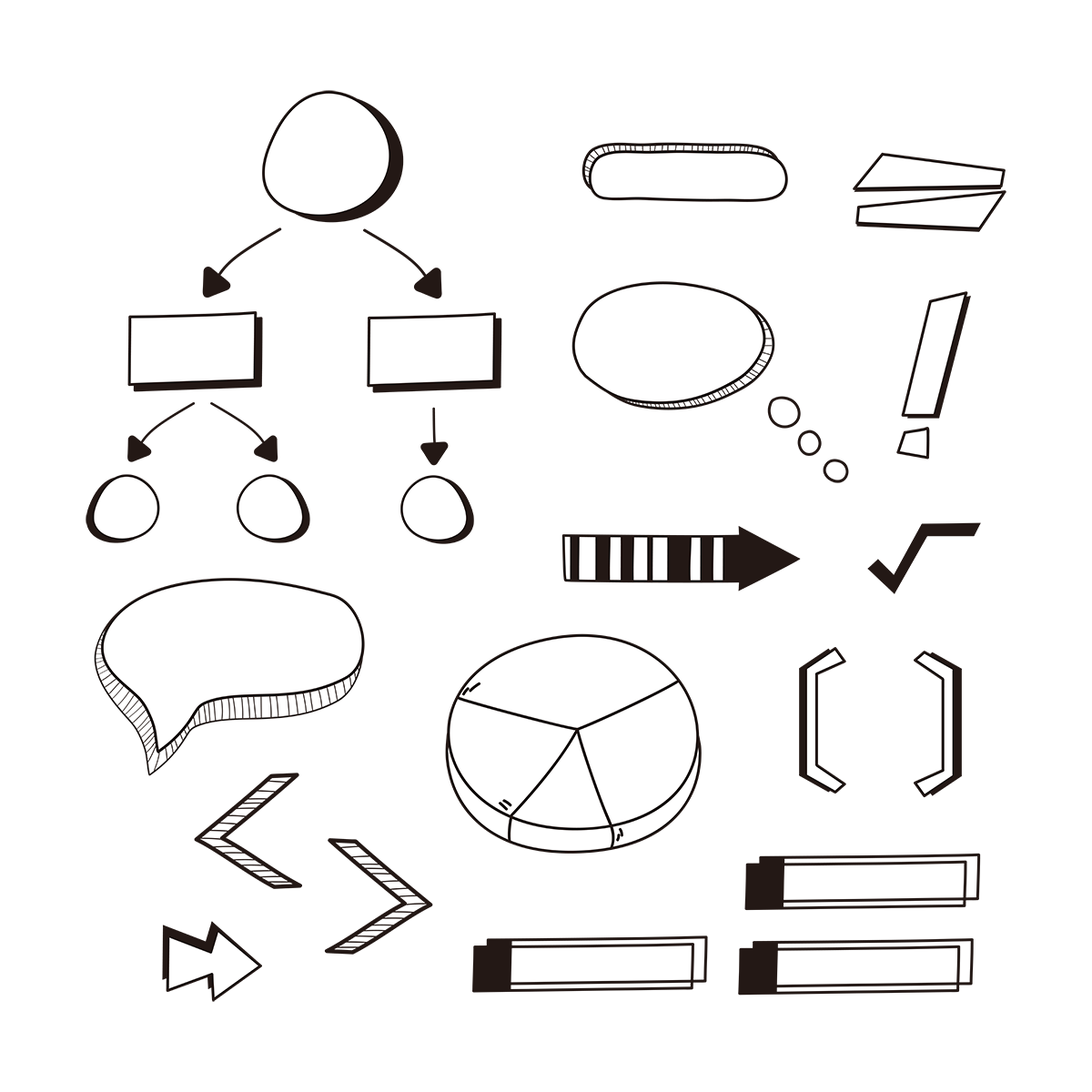 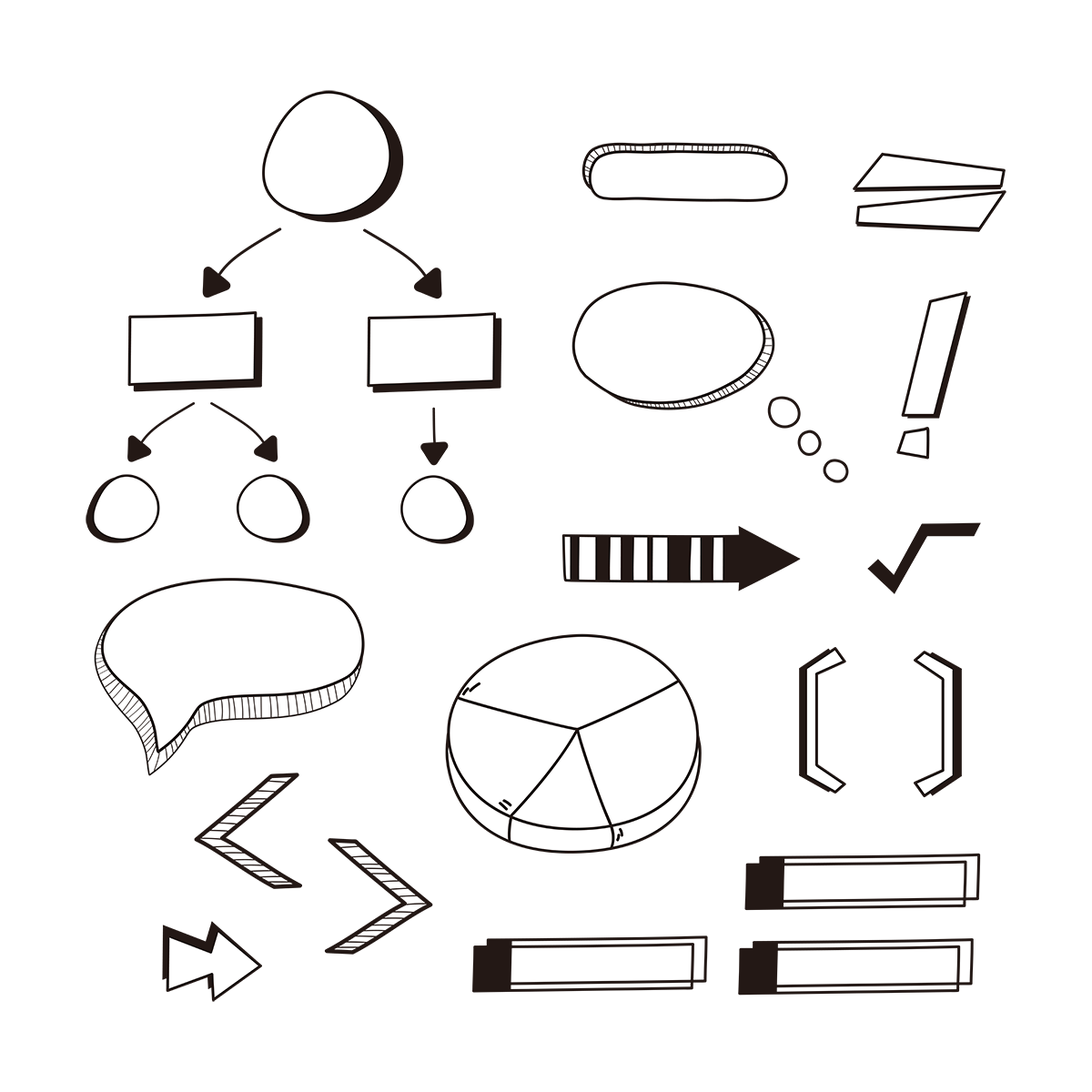 مكونات الجهاز الهضمي
القناة الهضمية
ملحقات القناة الهضمية
تنتج وتخزن الانزيمات والمواد الكيميائية التي تساعد على تحليل الطعام
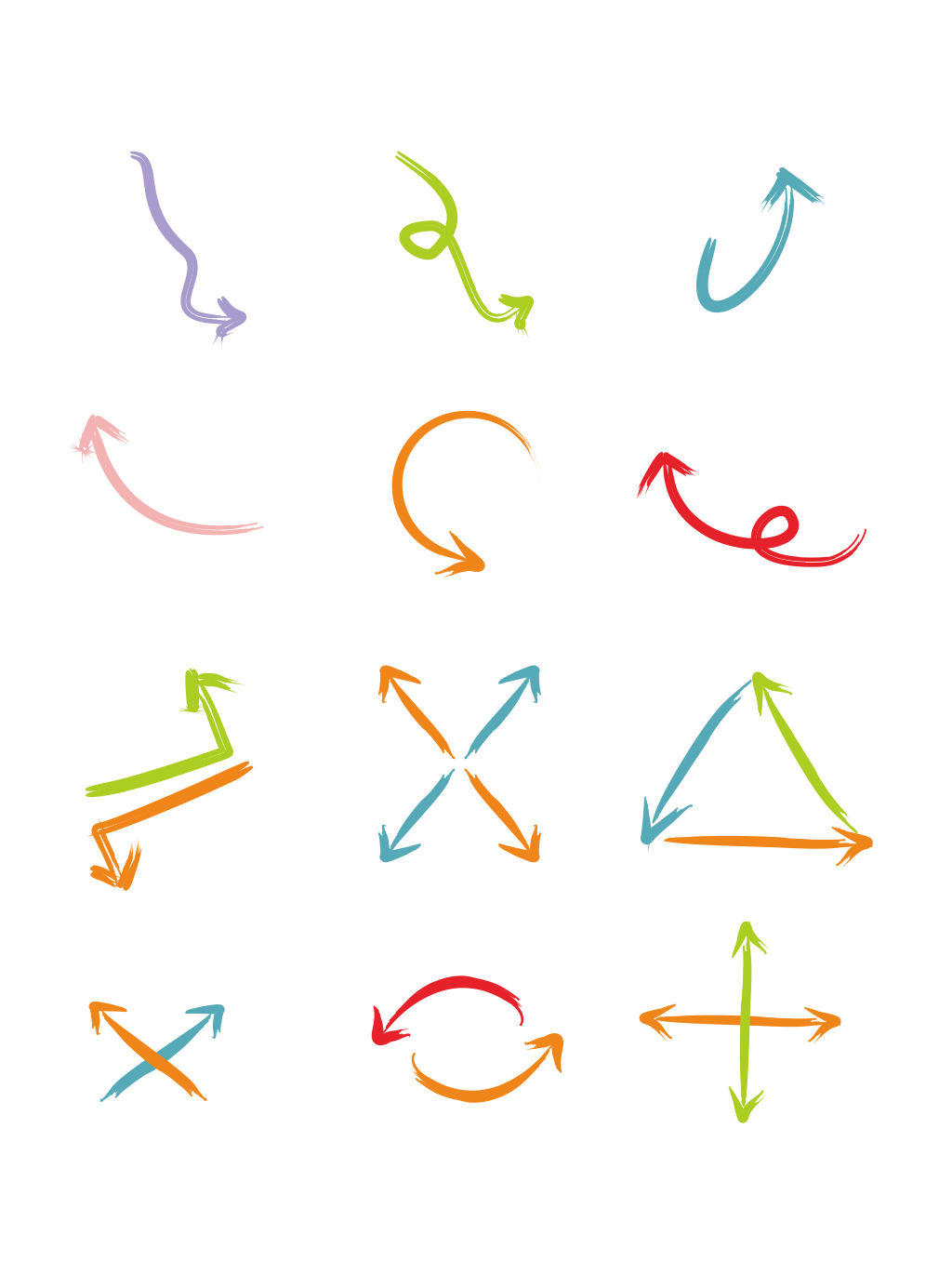 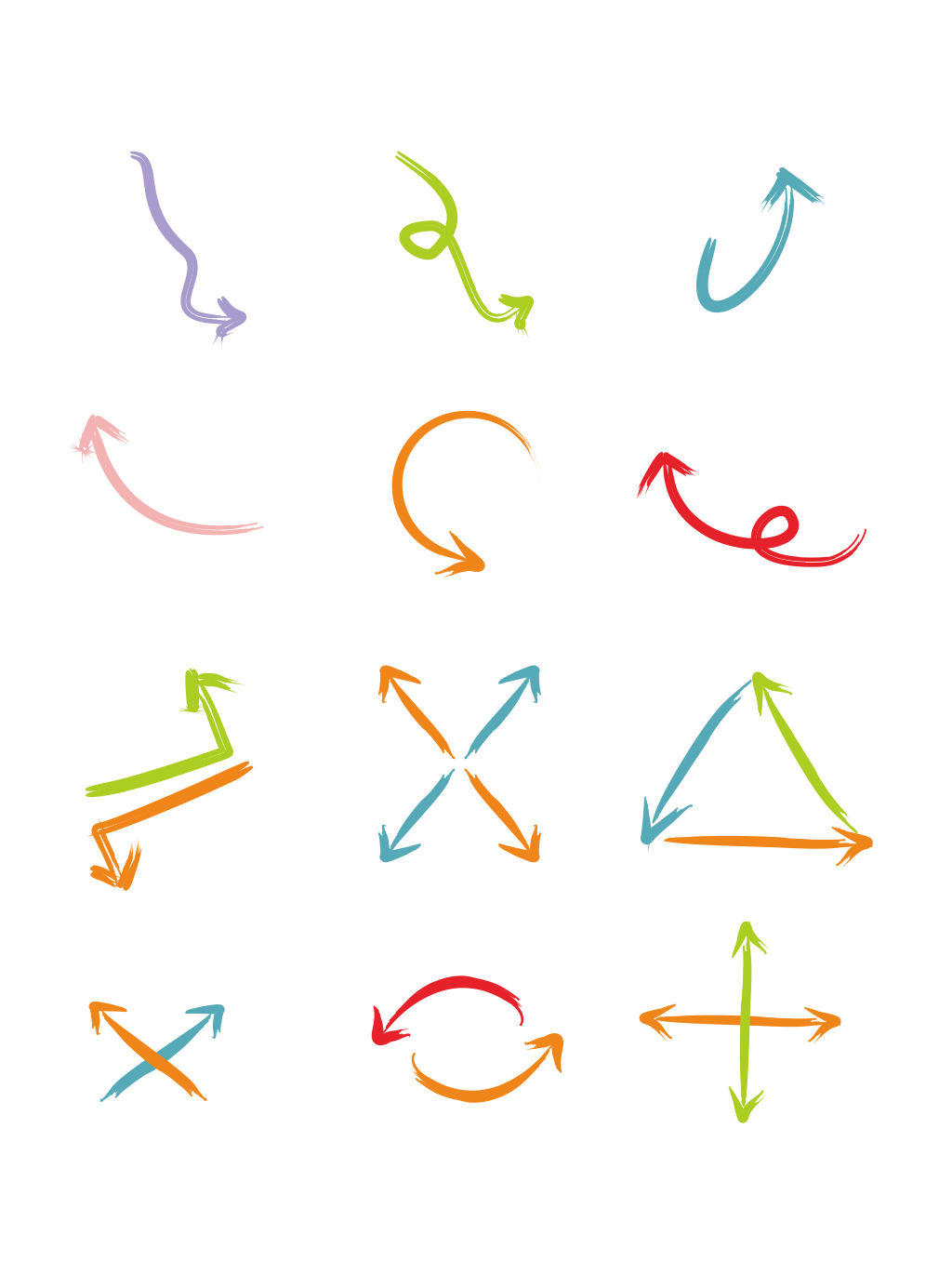 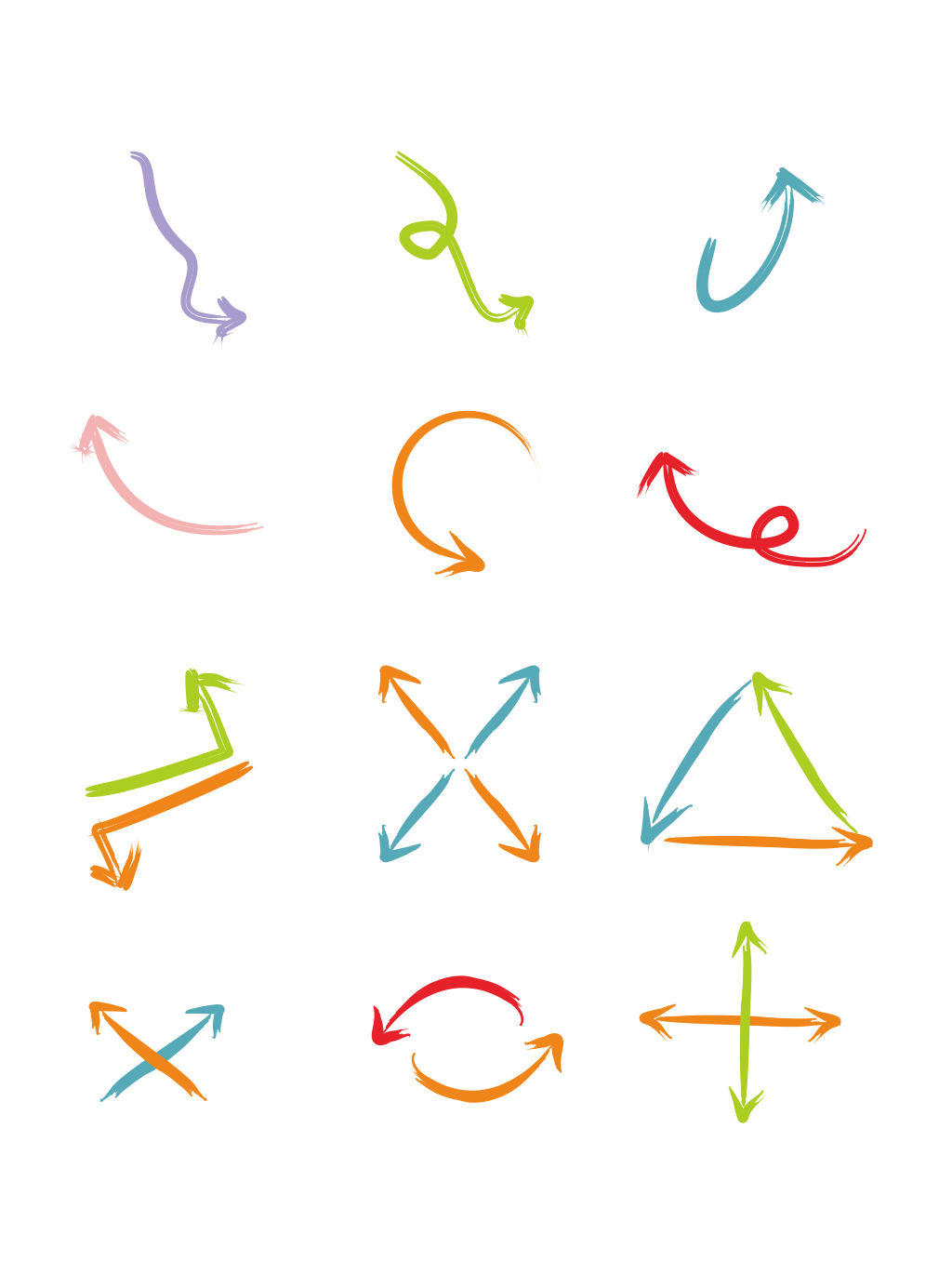 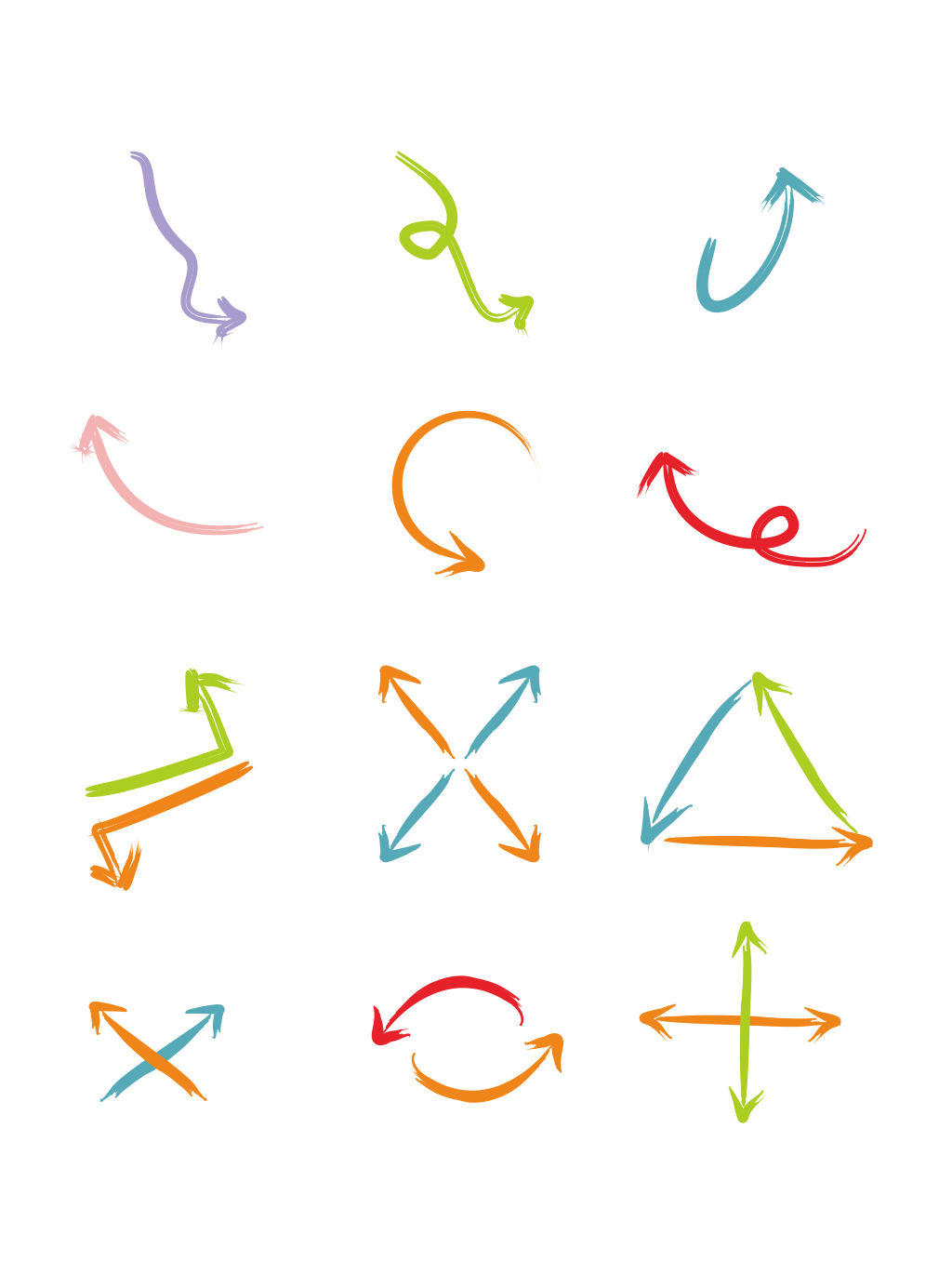 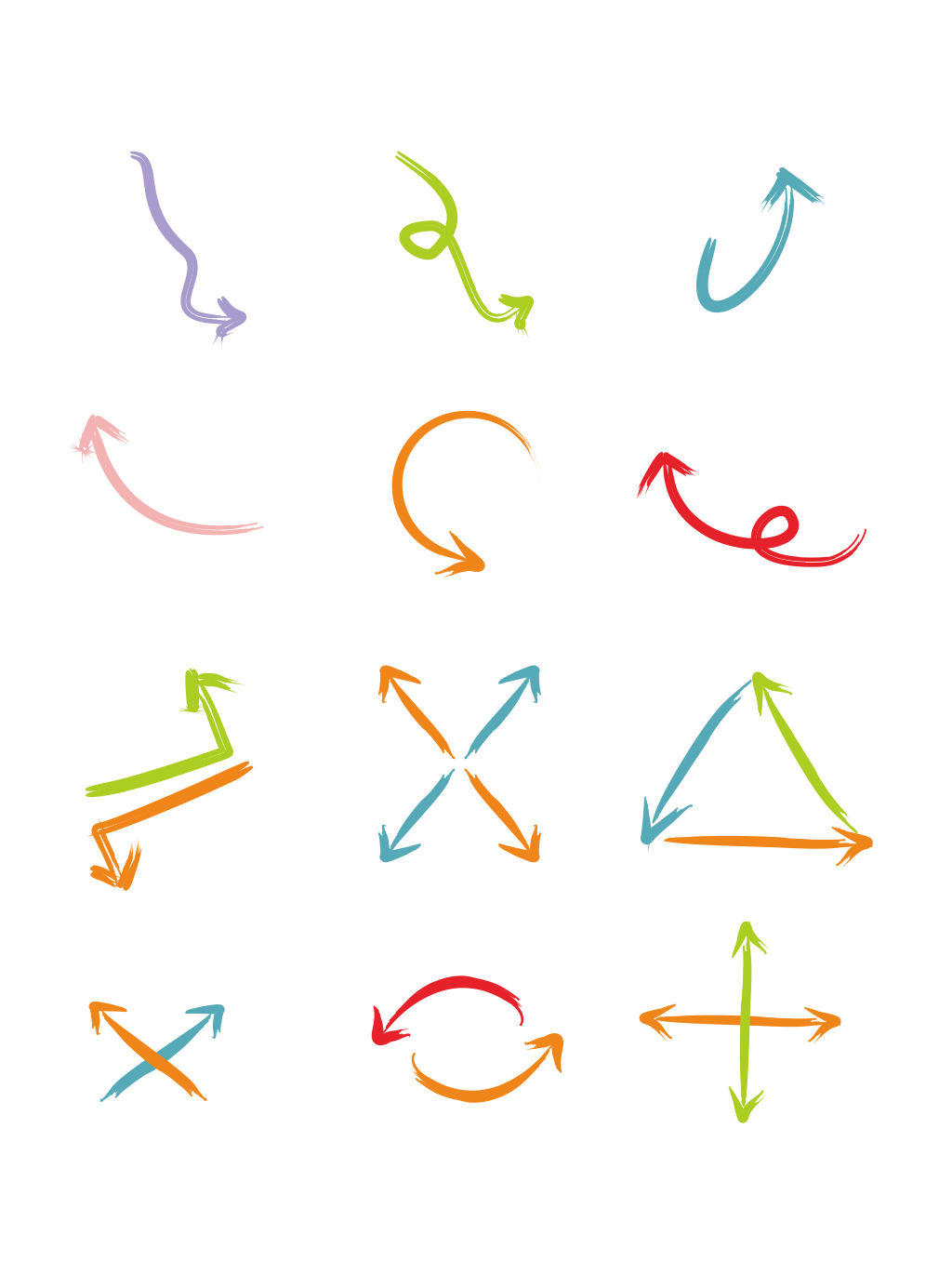 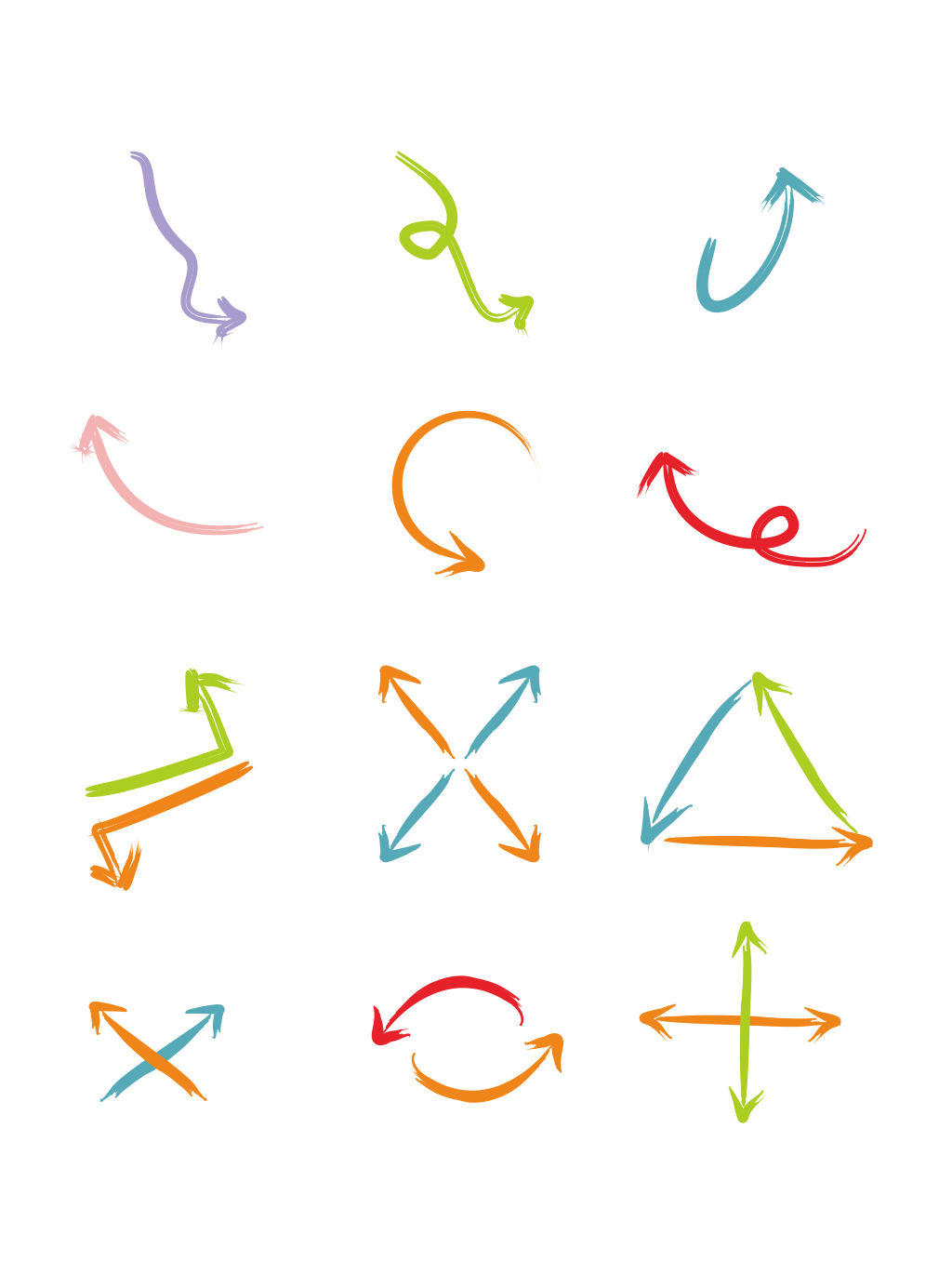 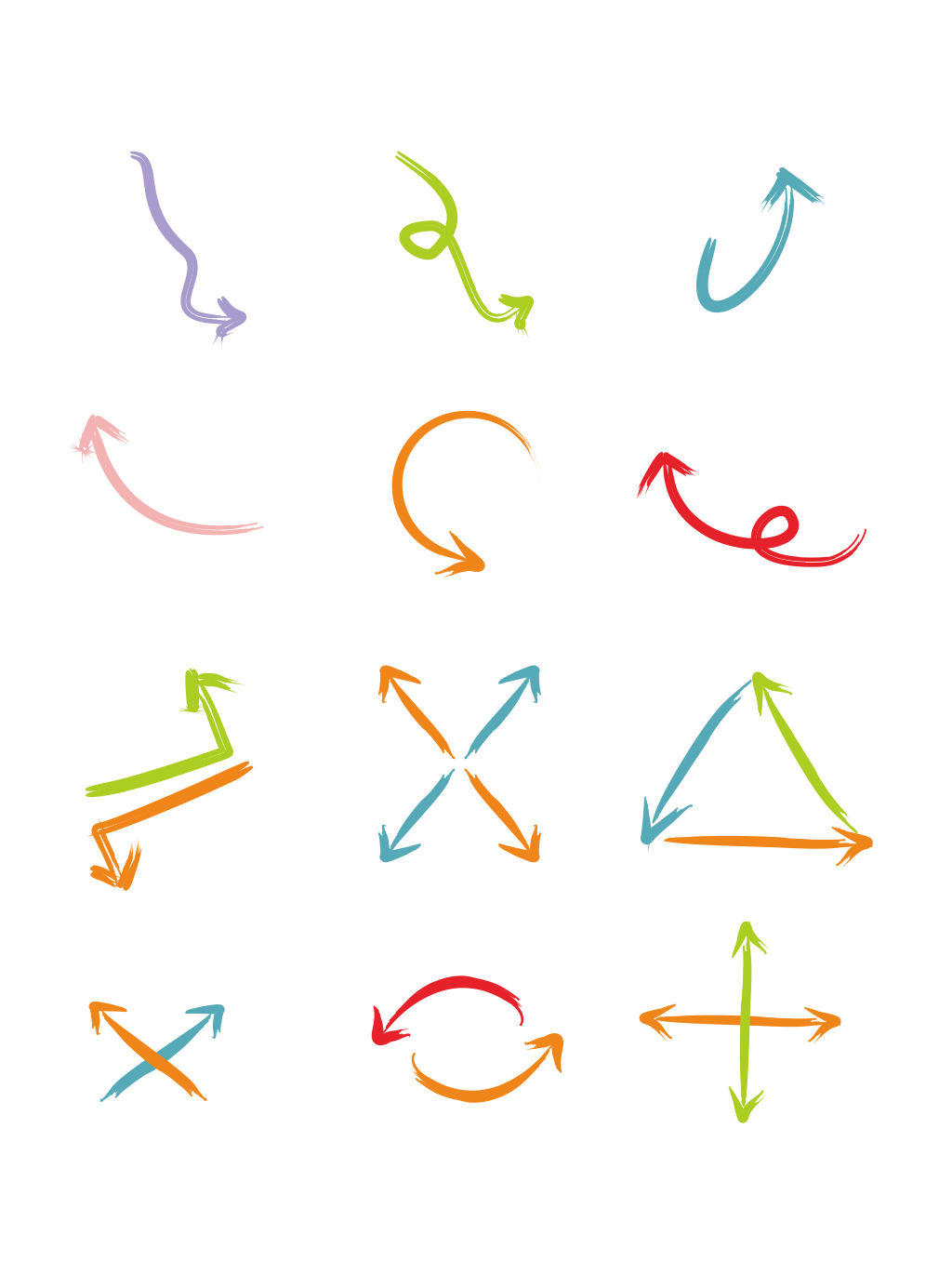 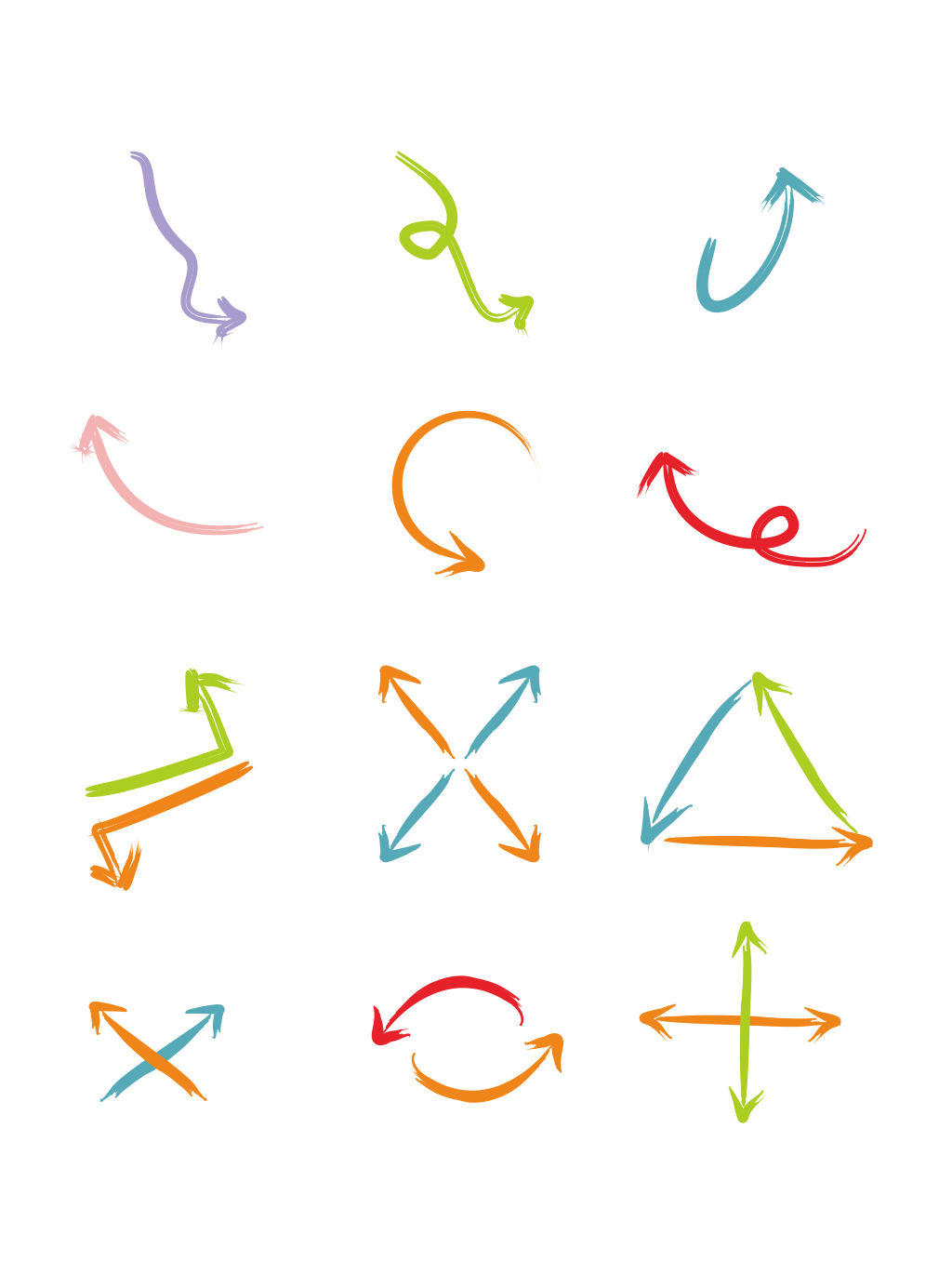 الحويصلة 
الصفراء
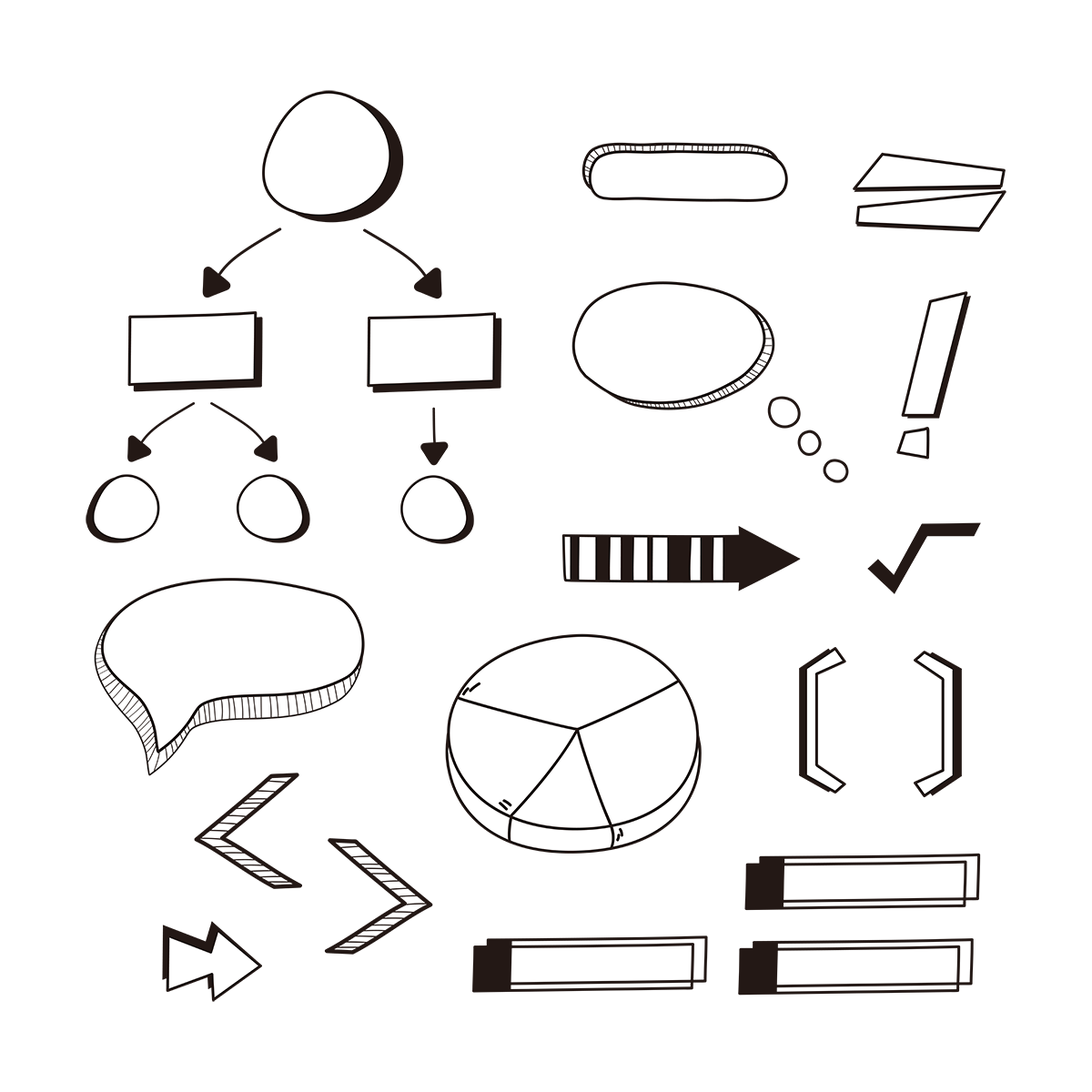 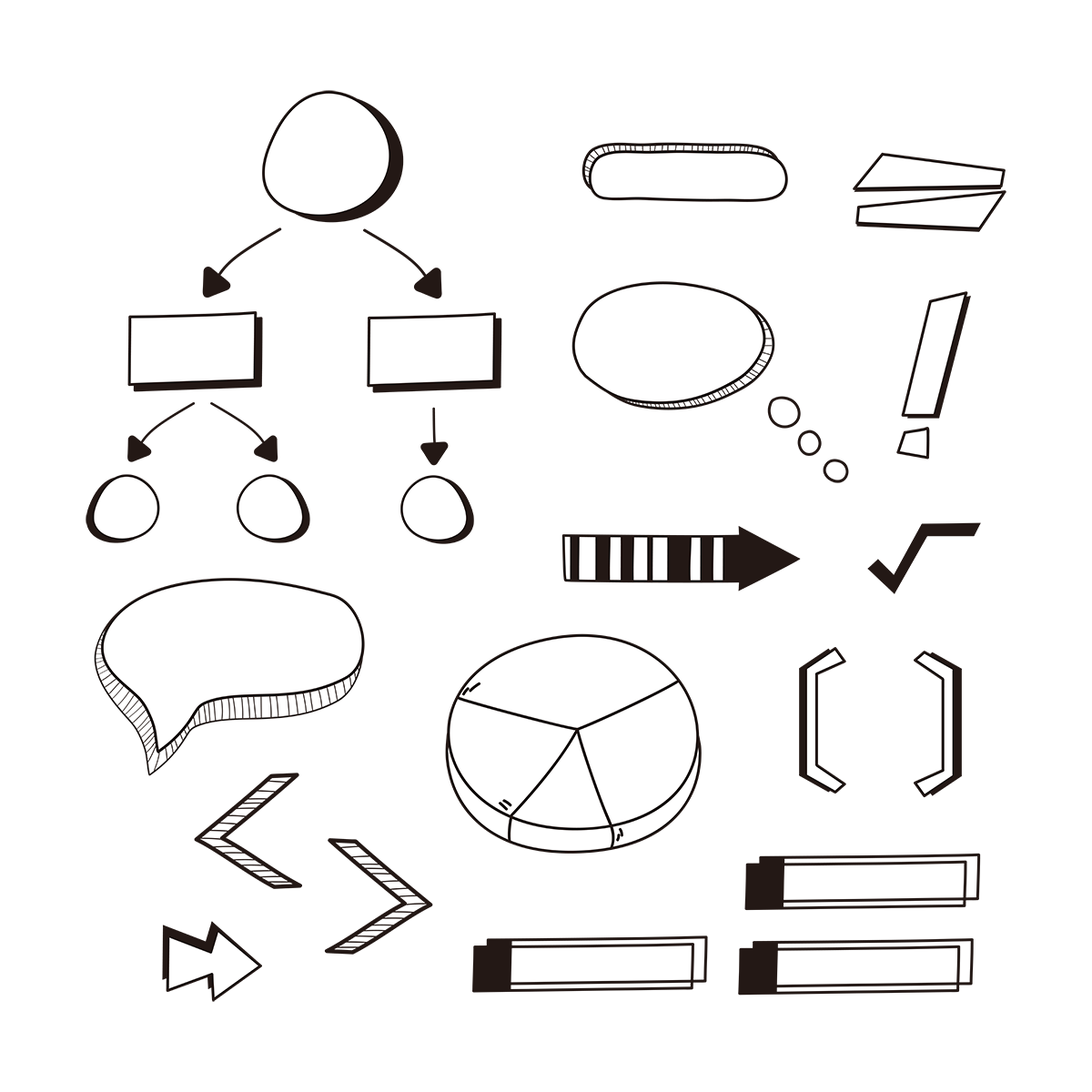 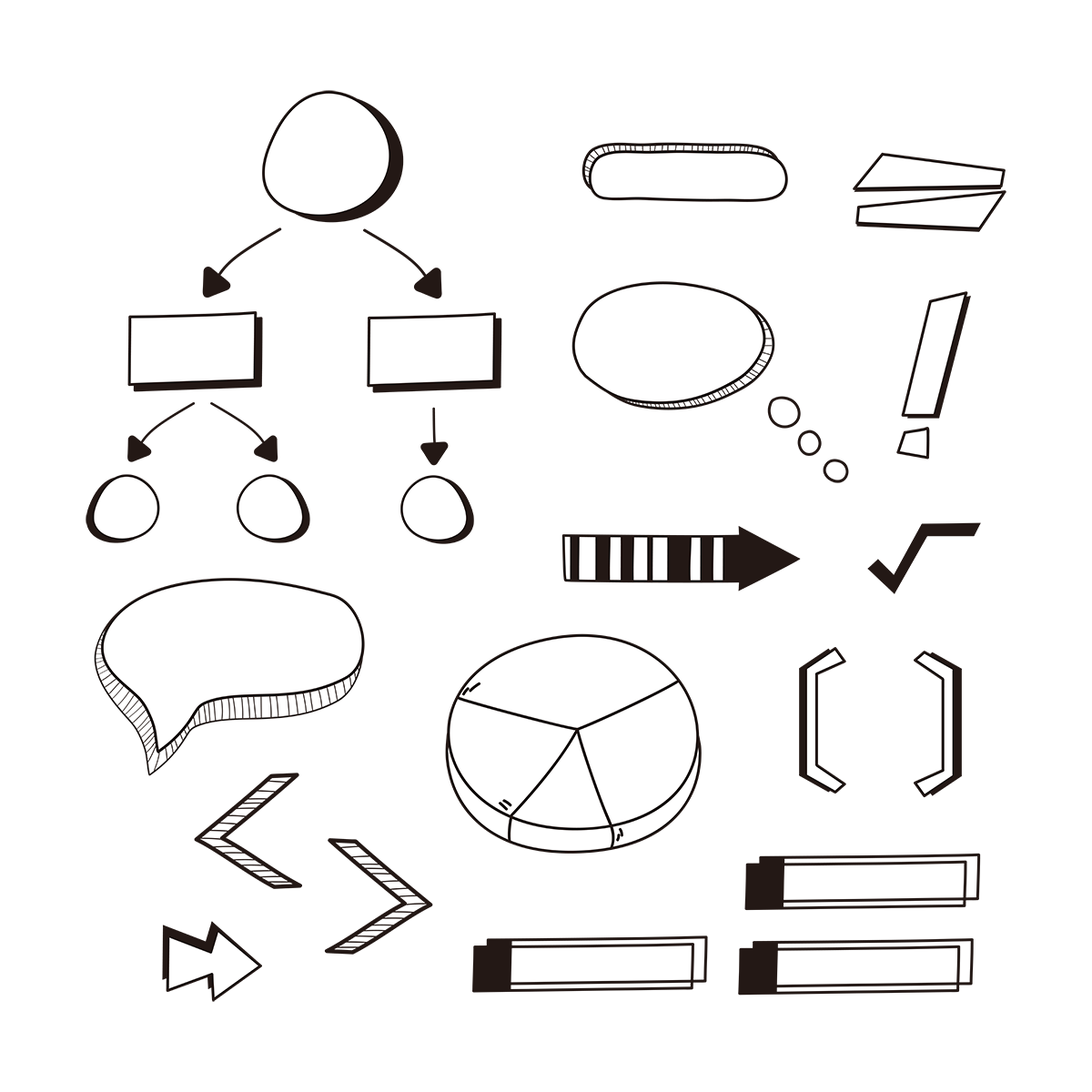 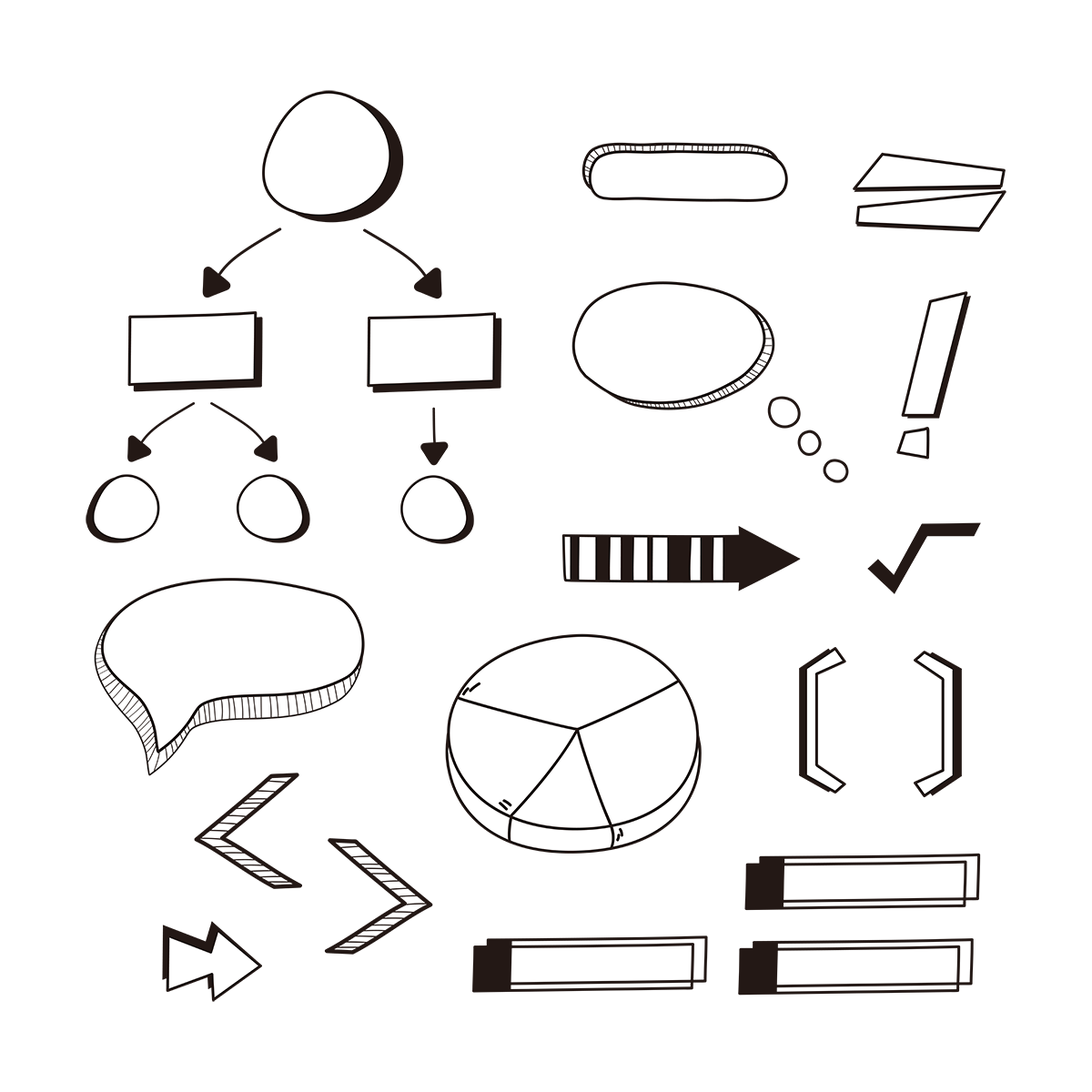 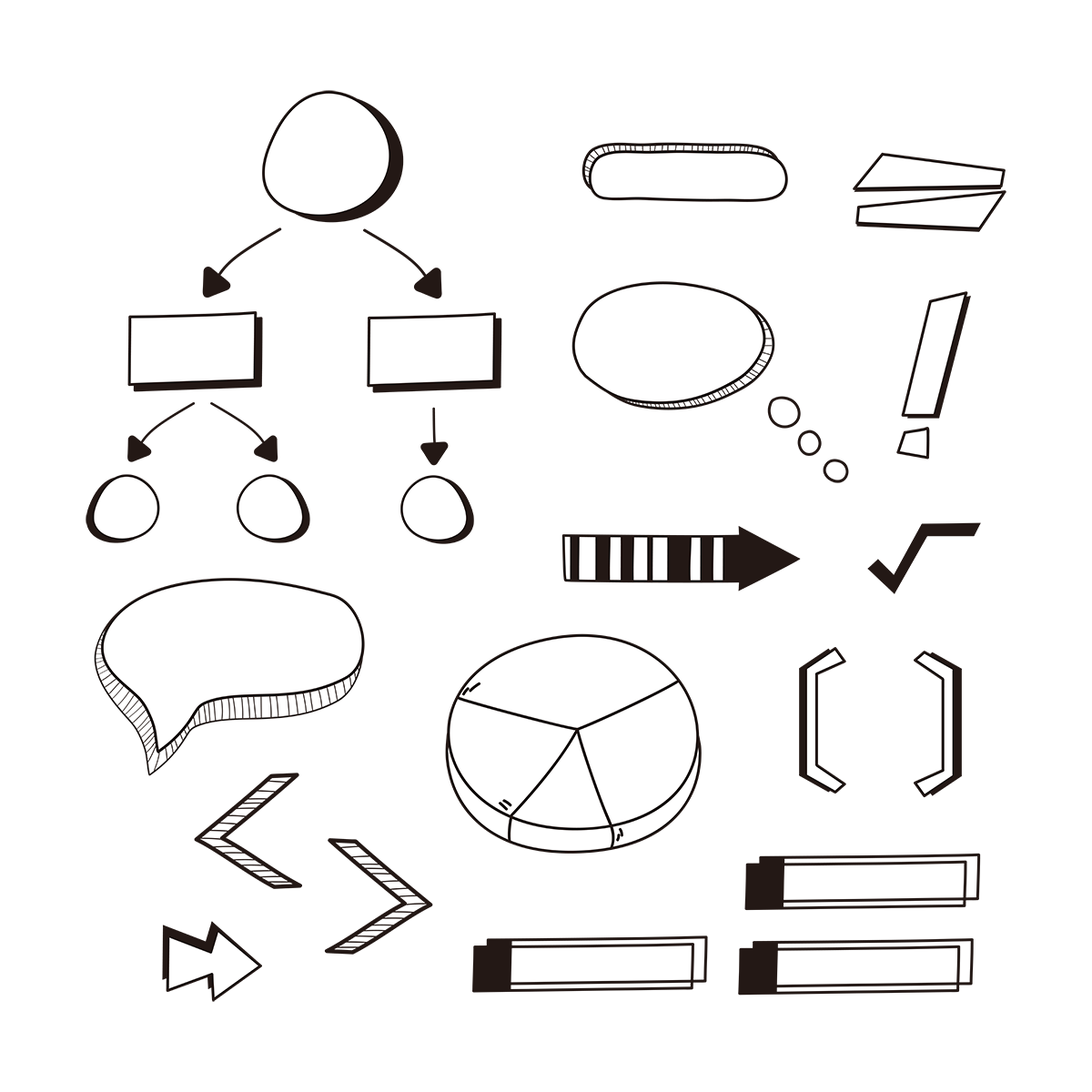 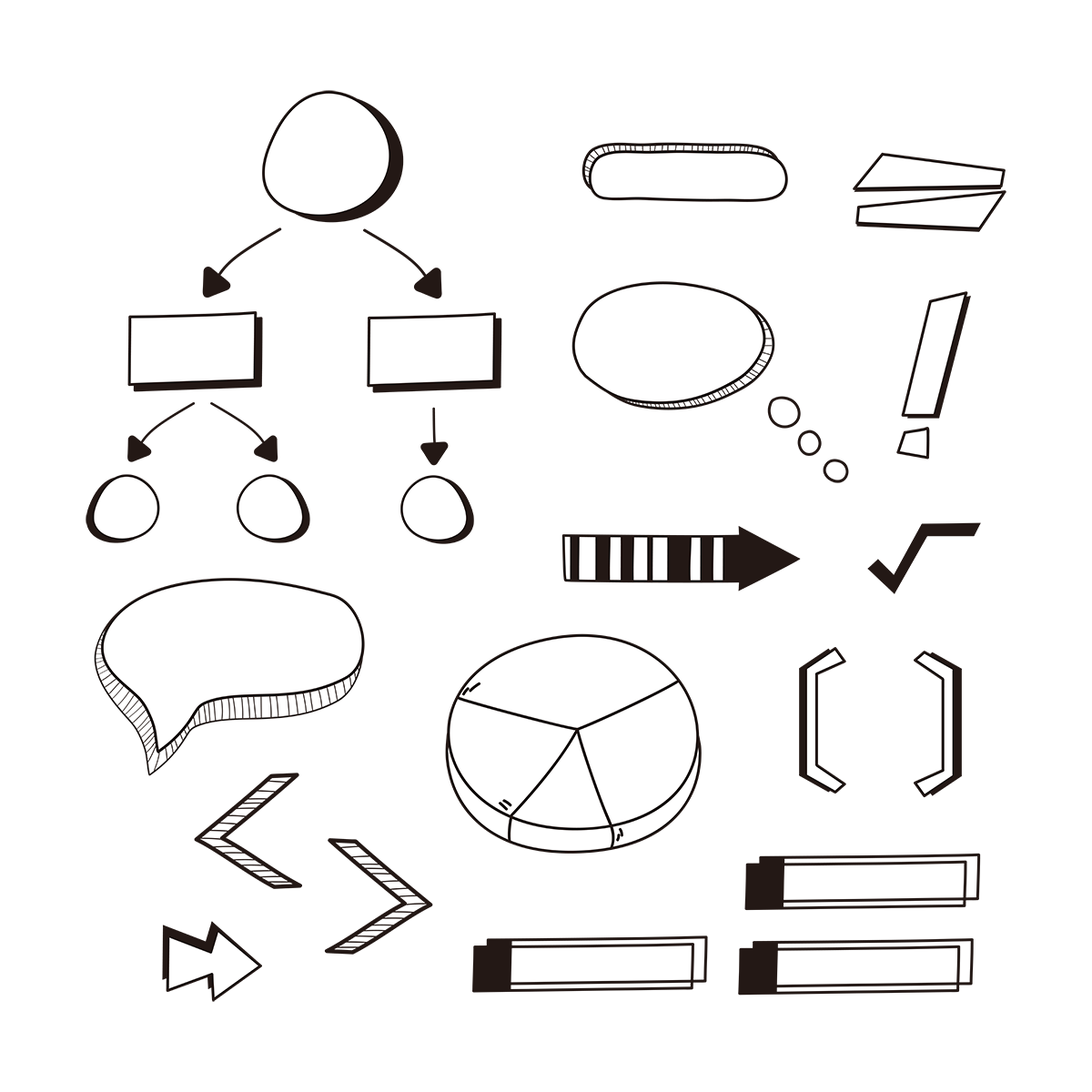 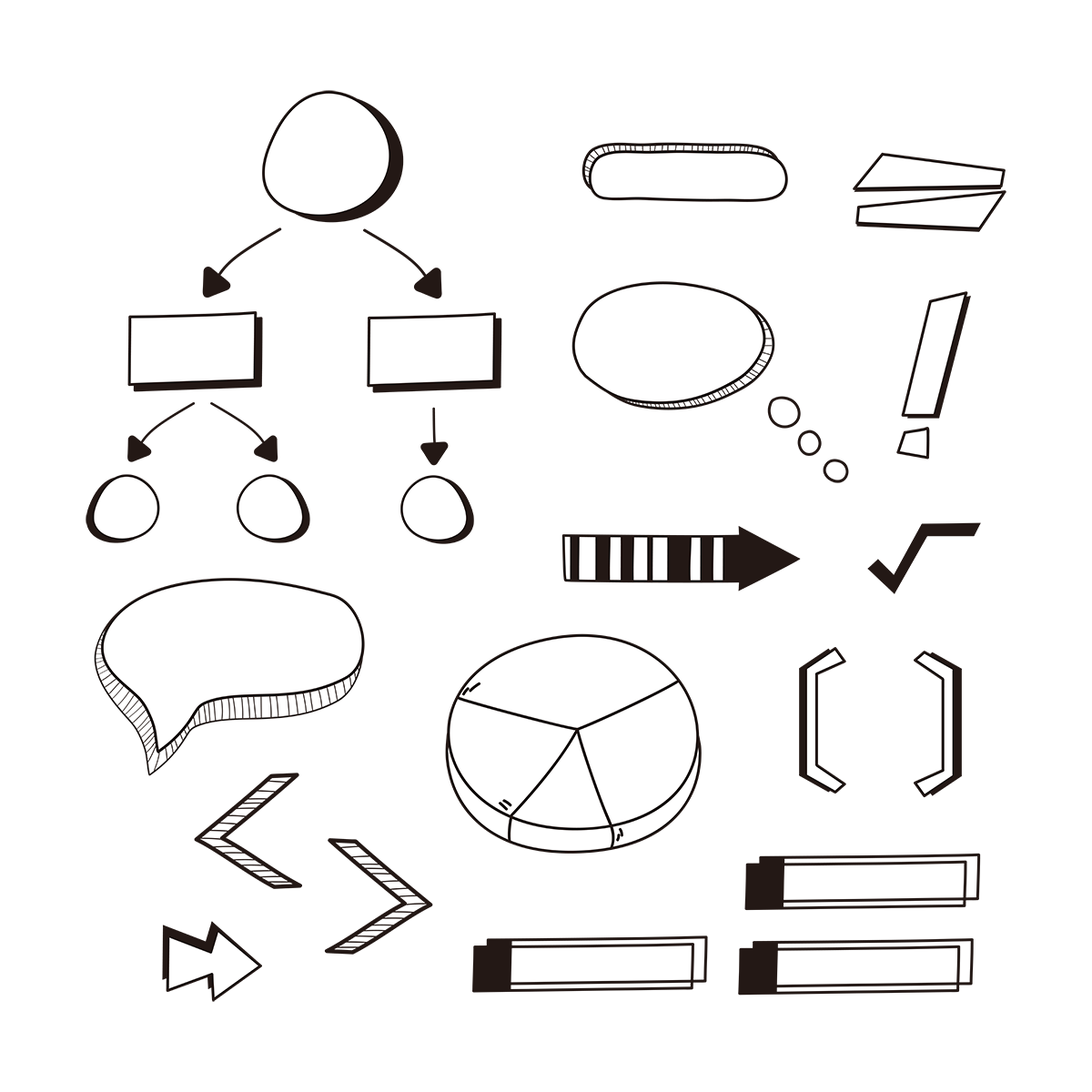 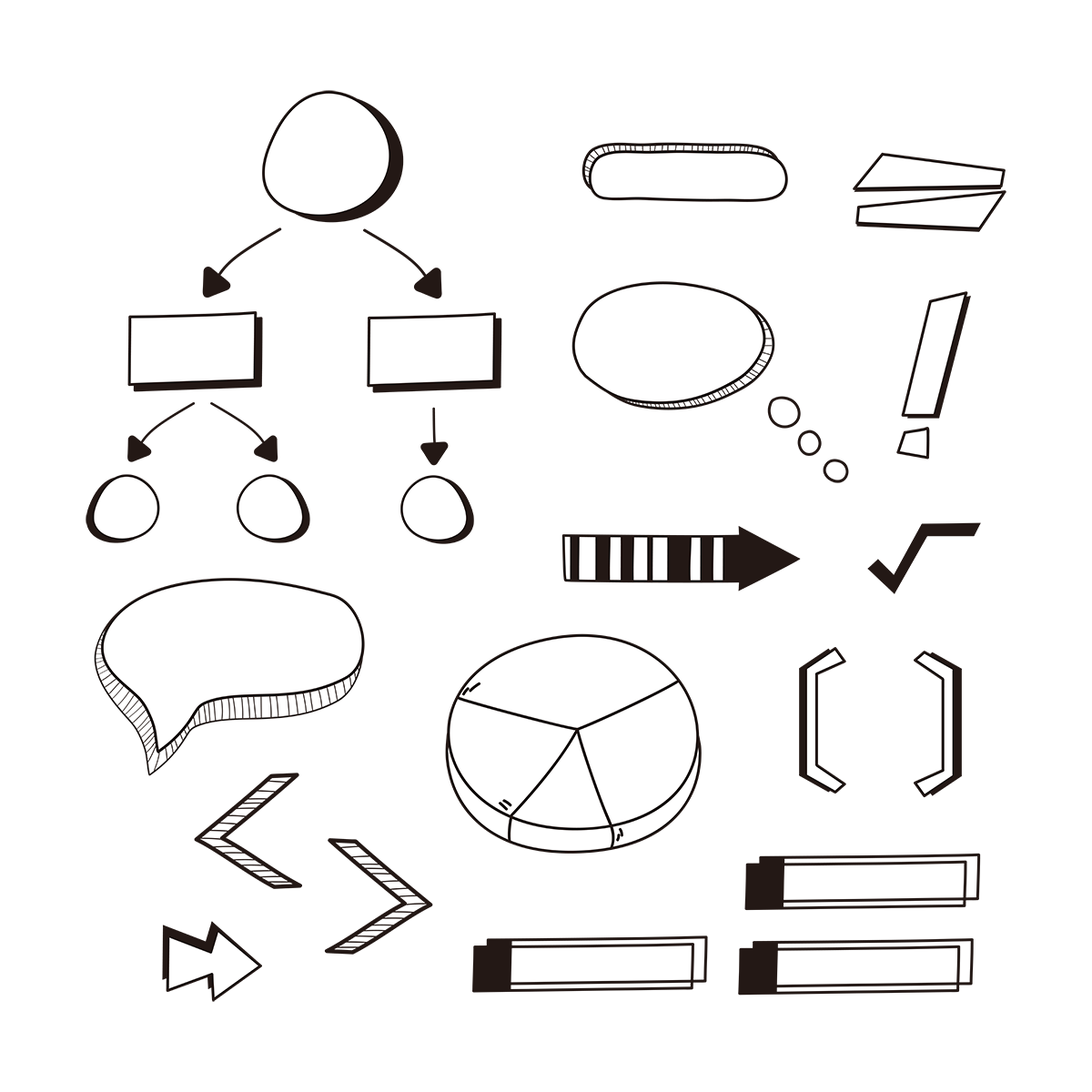 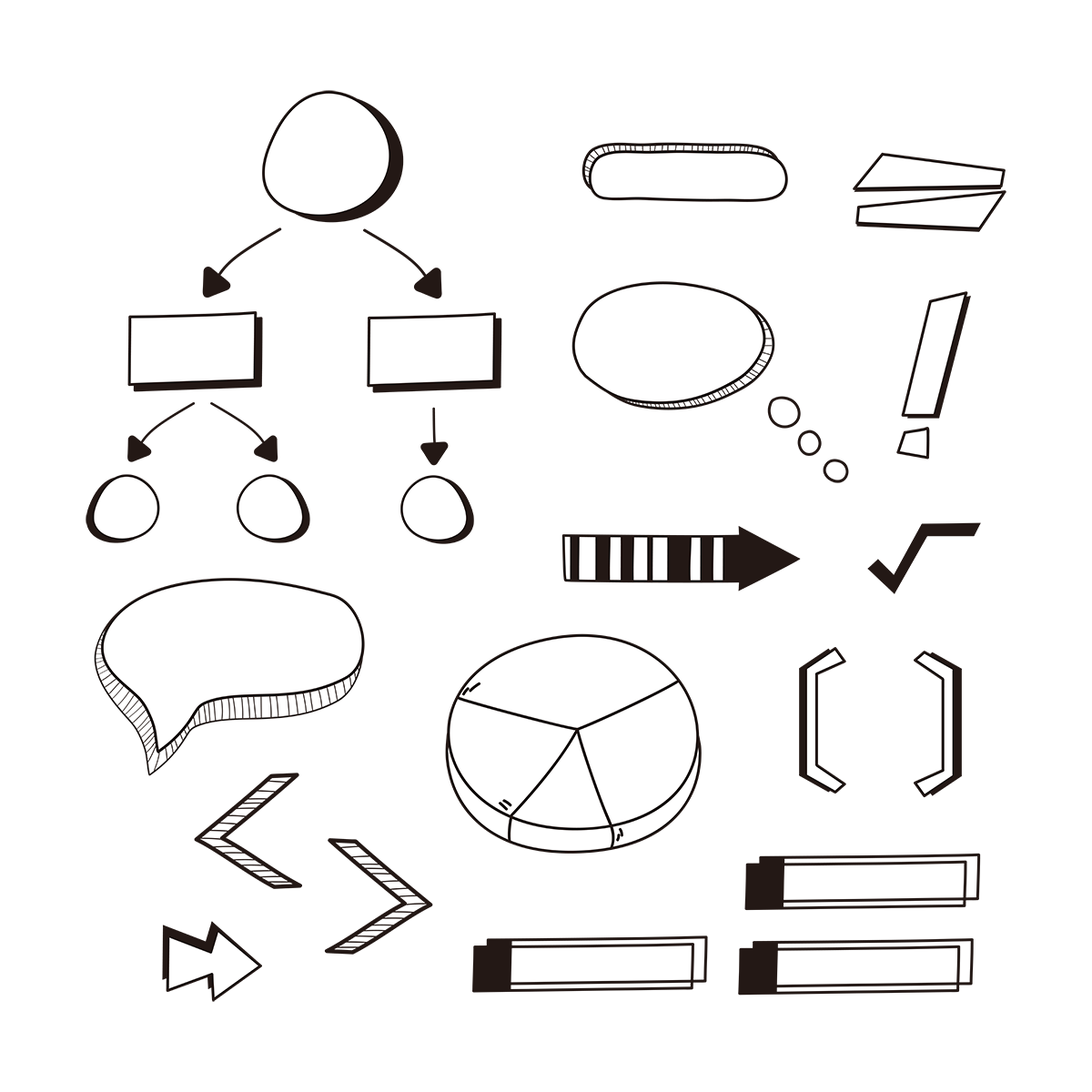 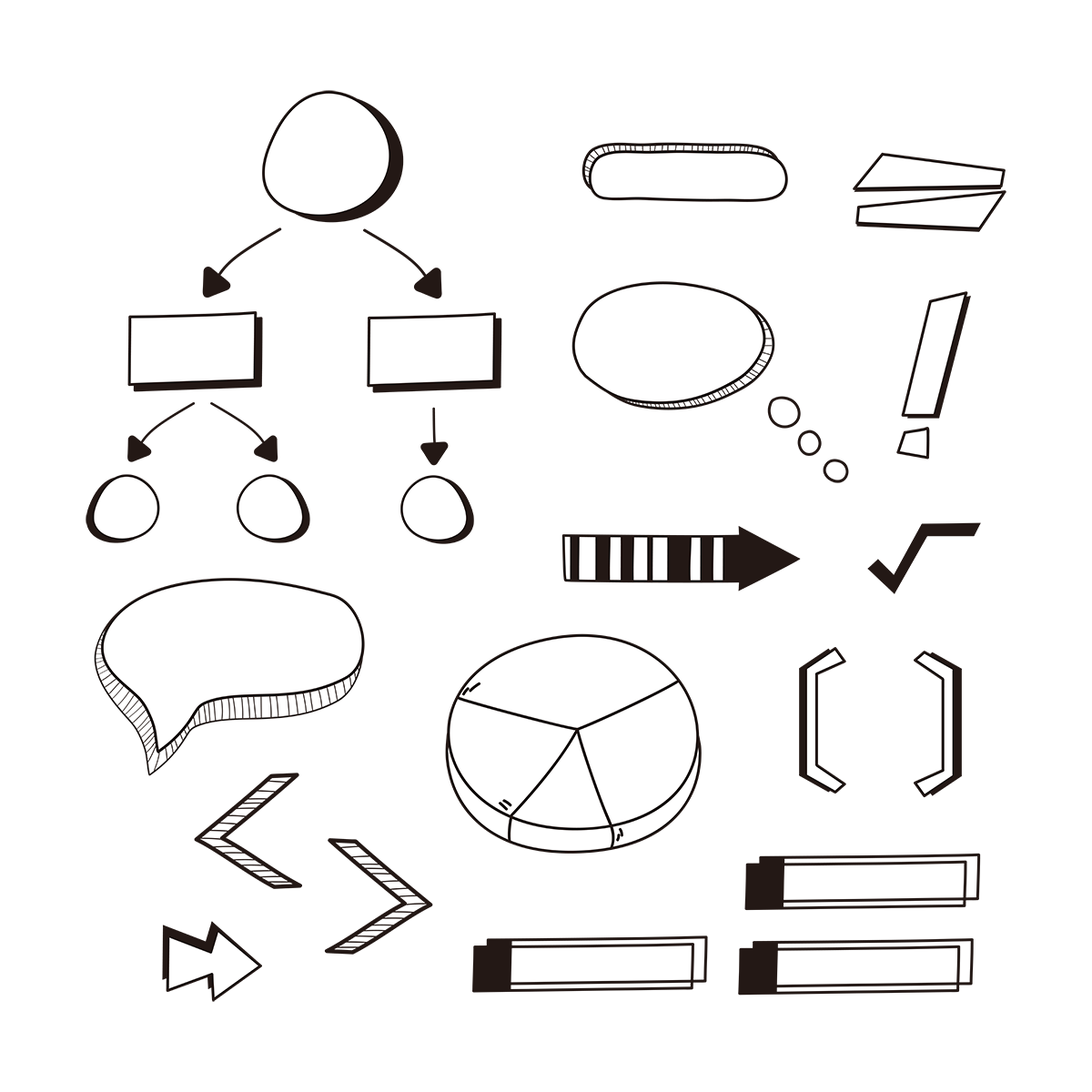 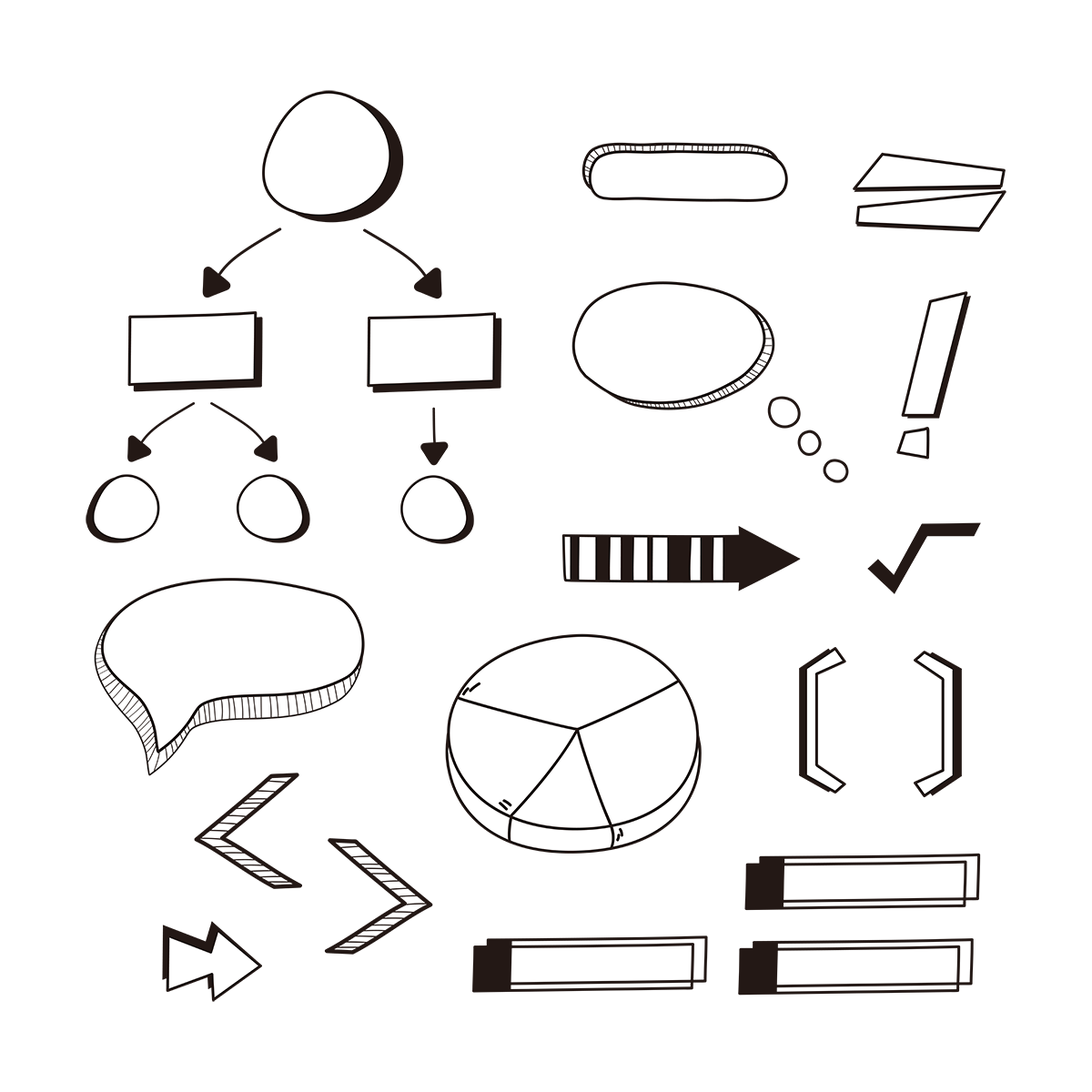 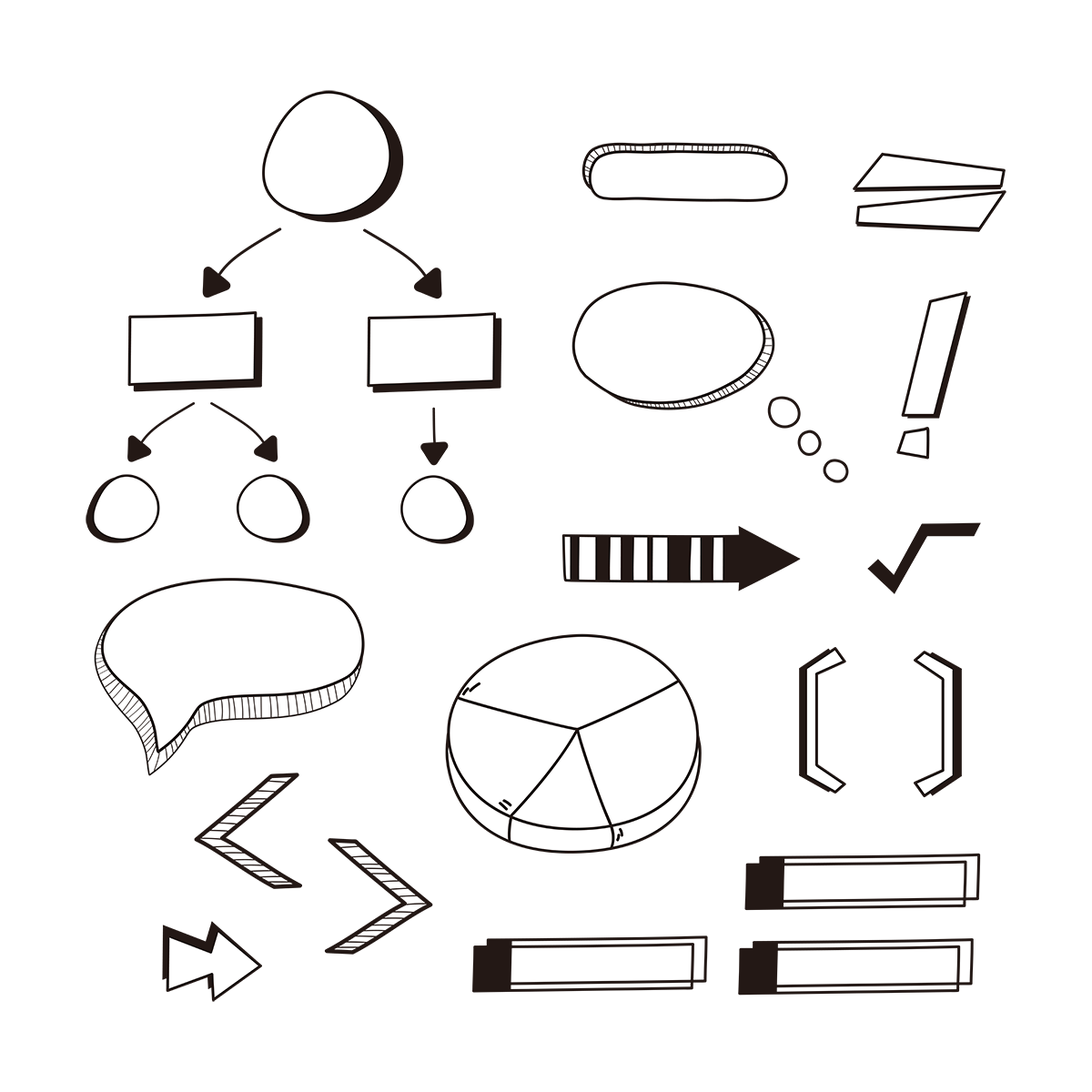 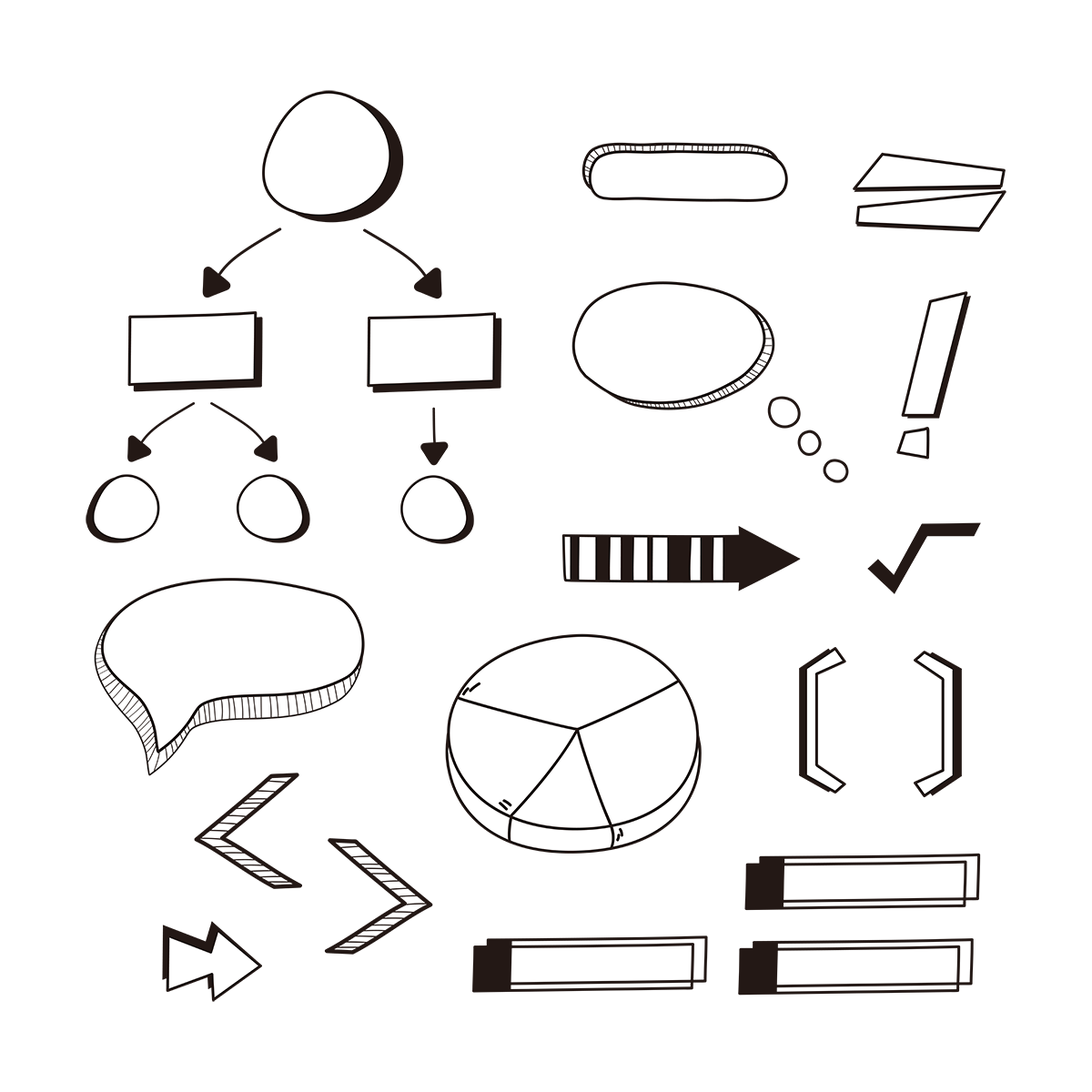 الاسنان
المريء
المعدة
اللسان
الغدد اللعابية
الفم
هضم الطعام وتحليله
الكبد
المستقيم
فتحة الشرج
البنكرياس
الأمعاء الدقيقة
الأمعاء الغليظة
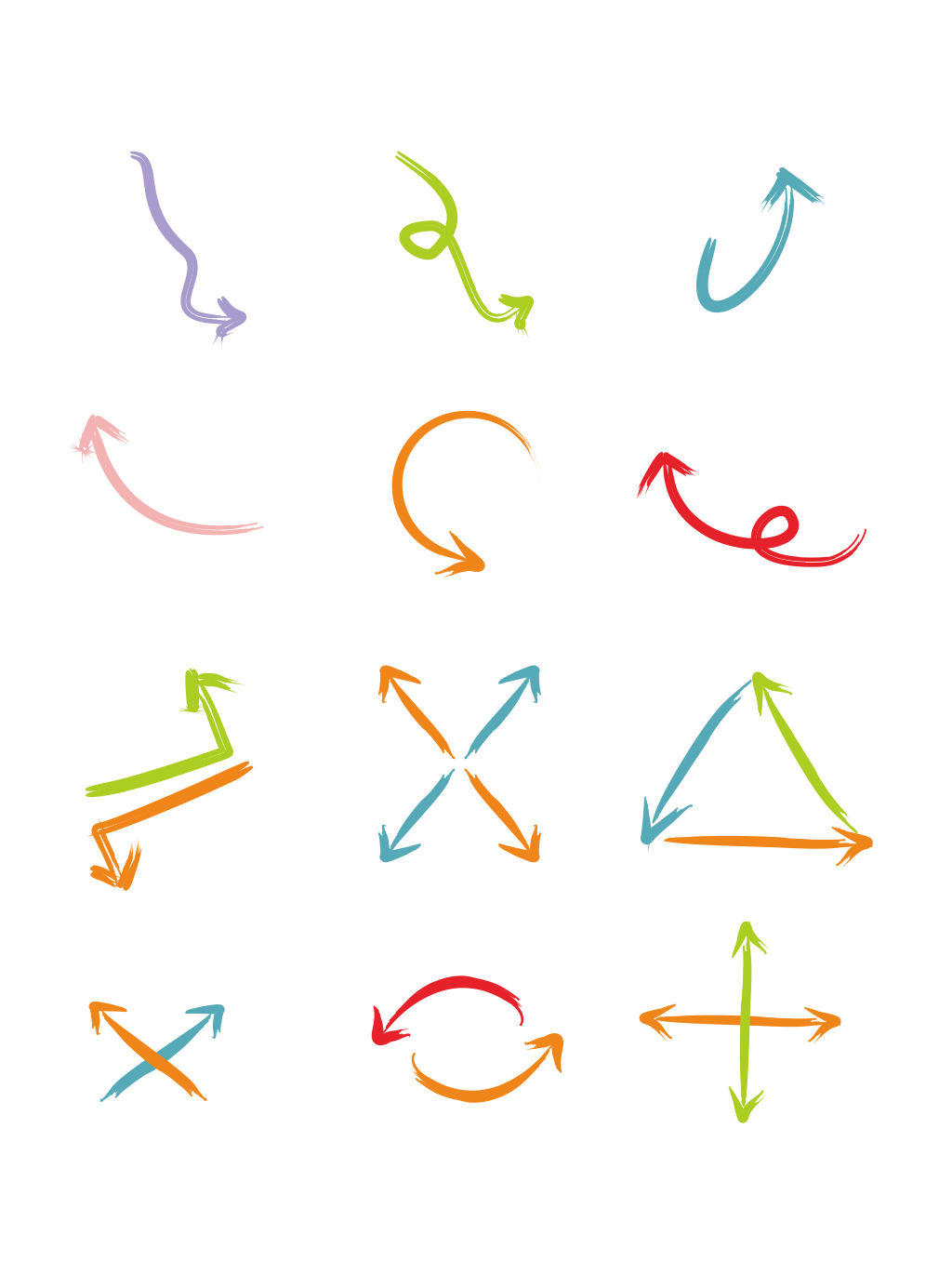 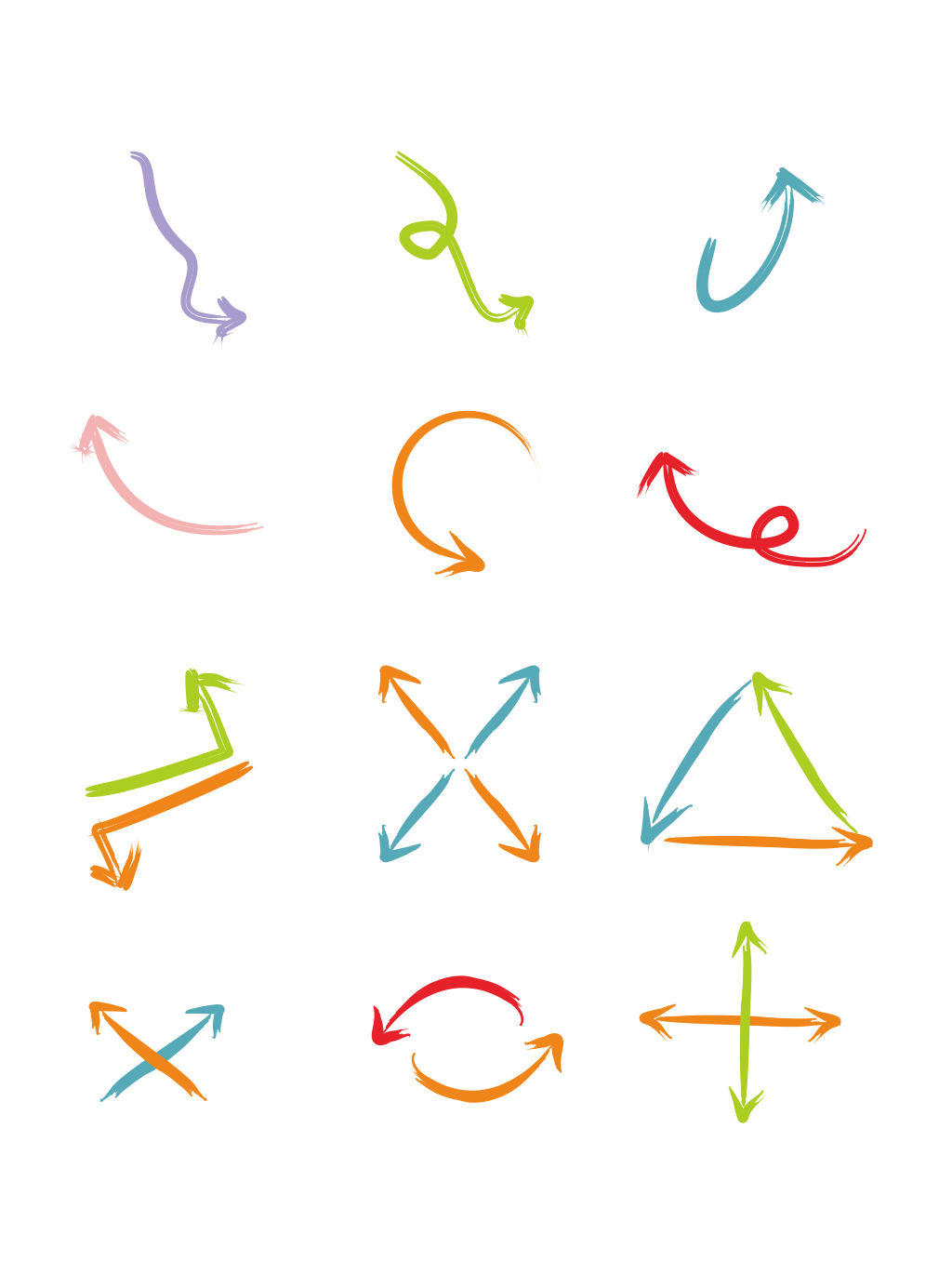 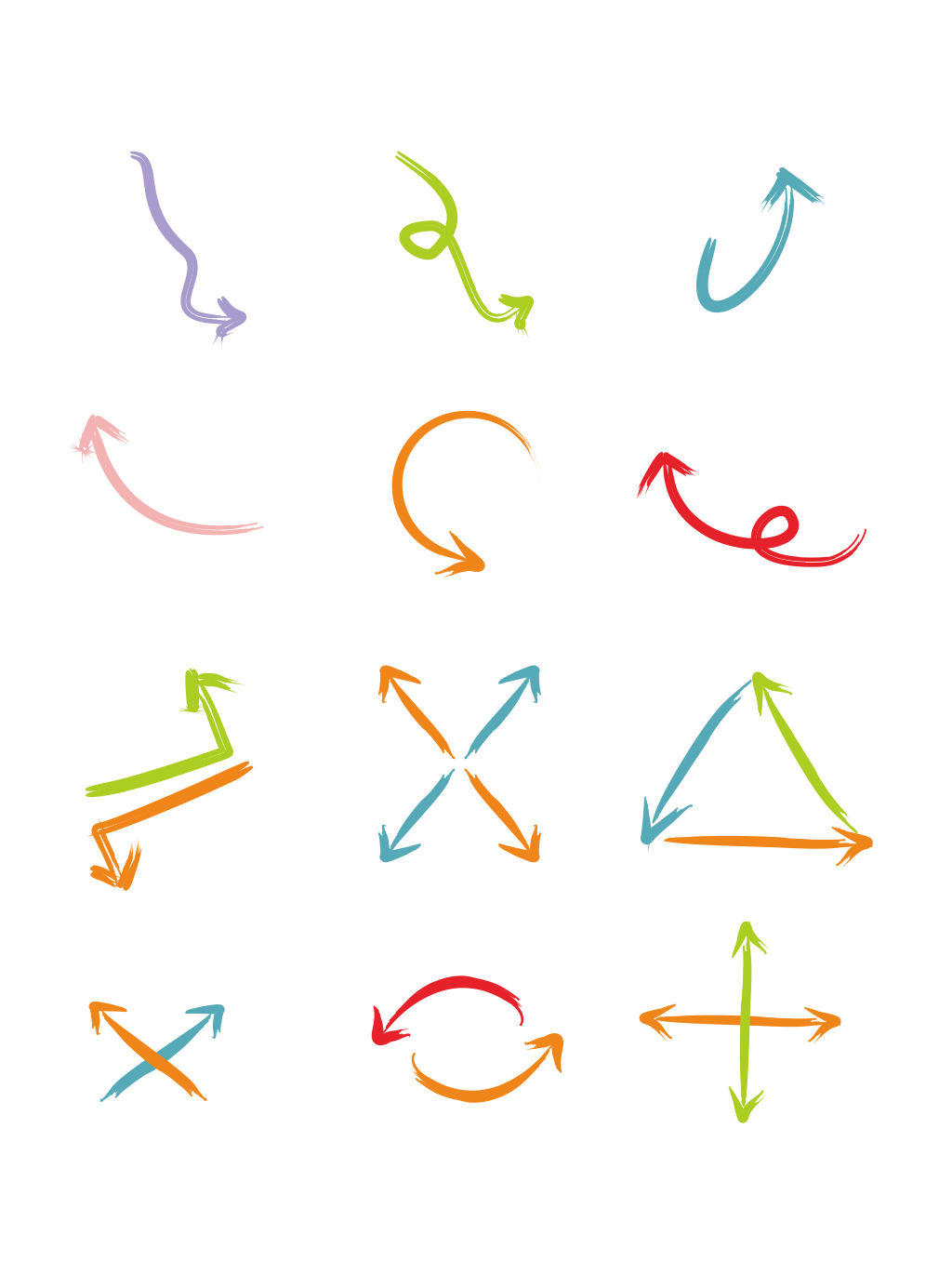 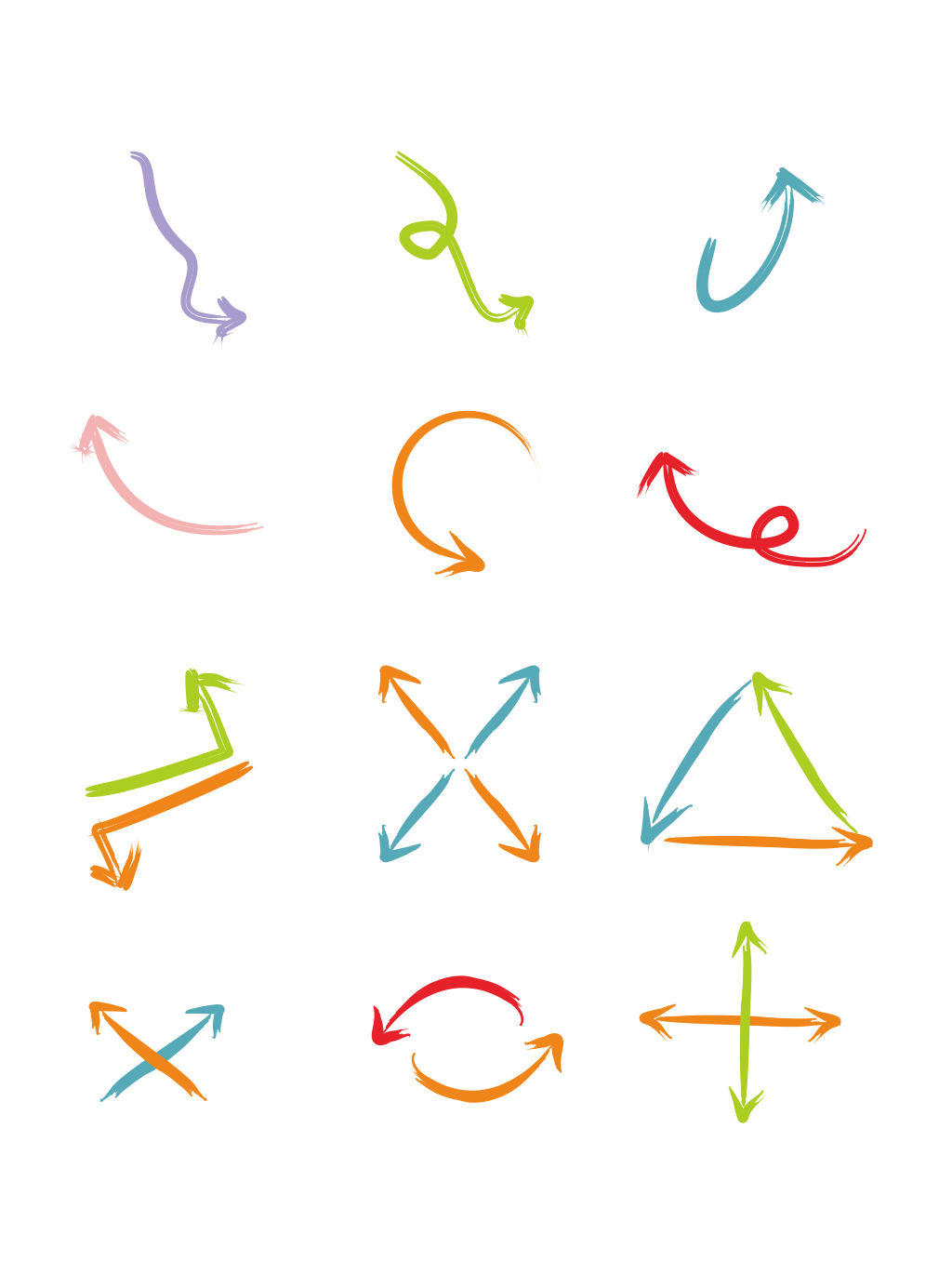 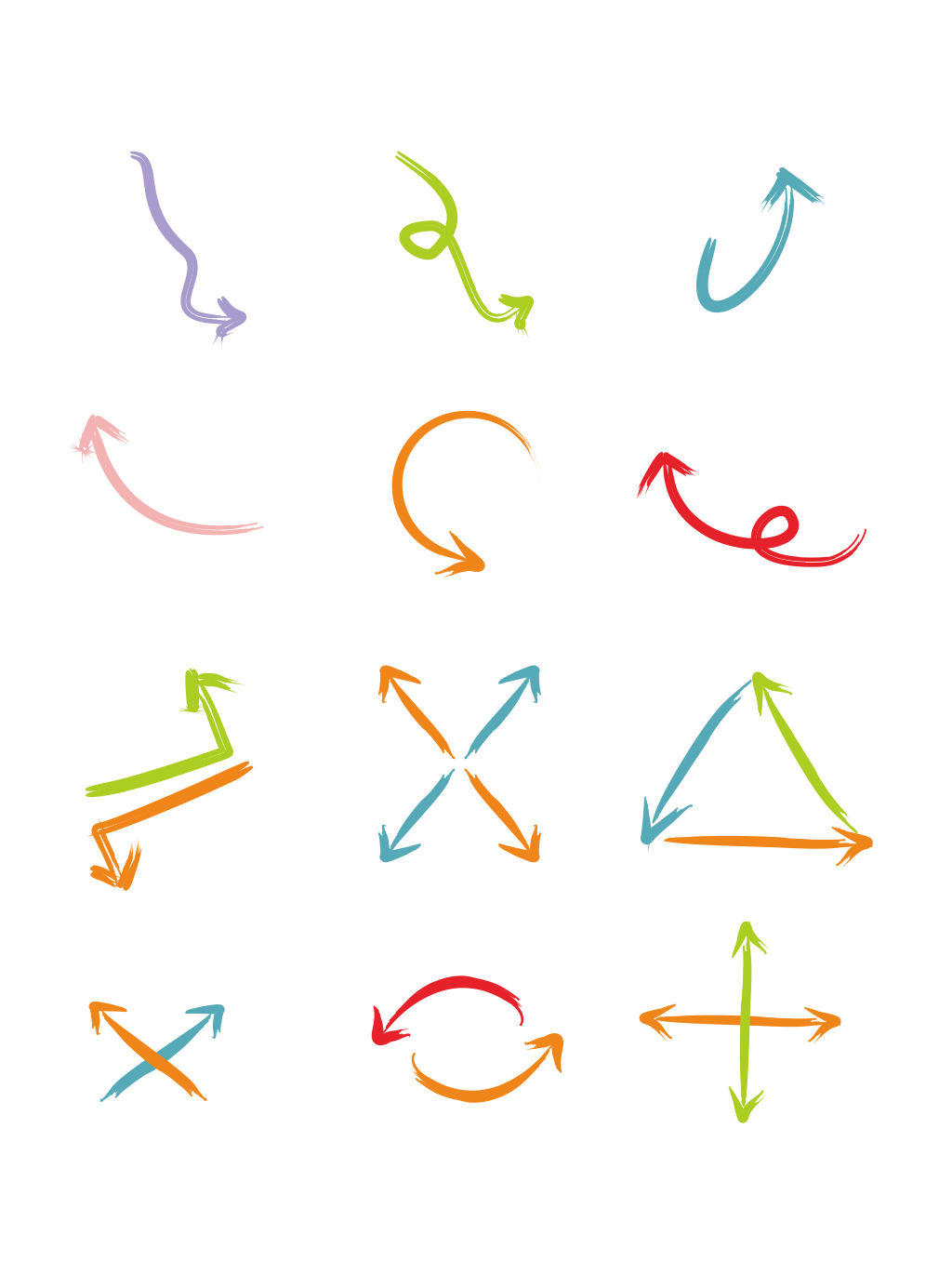 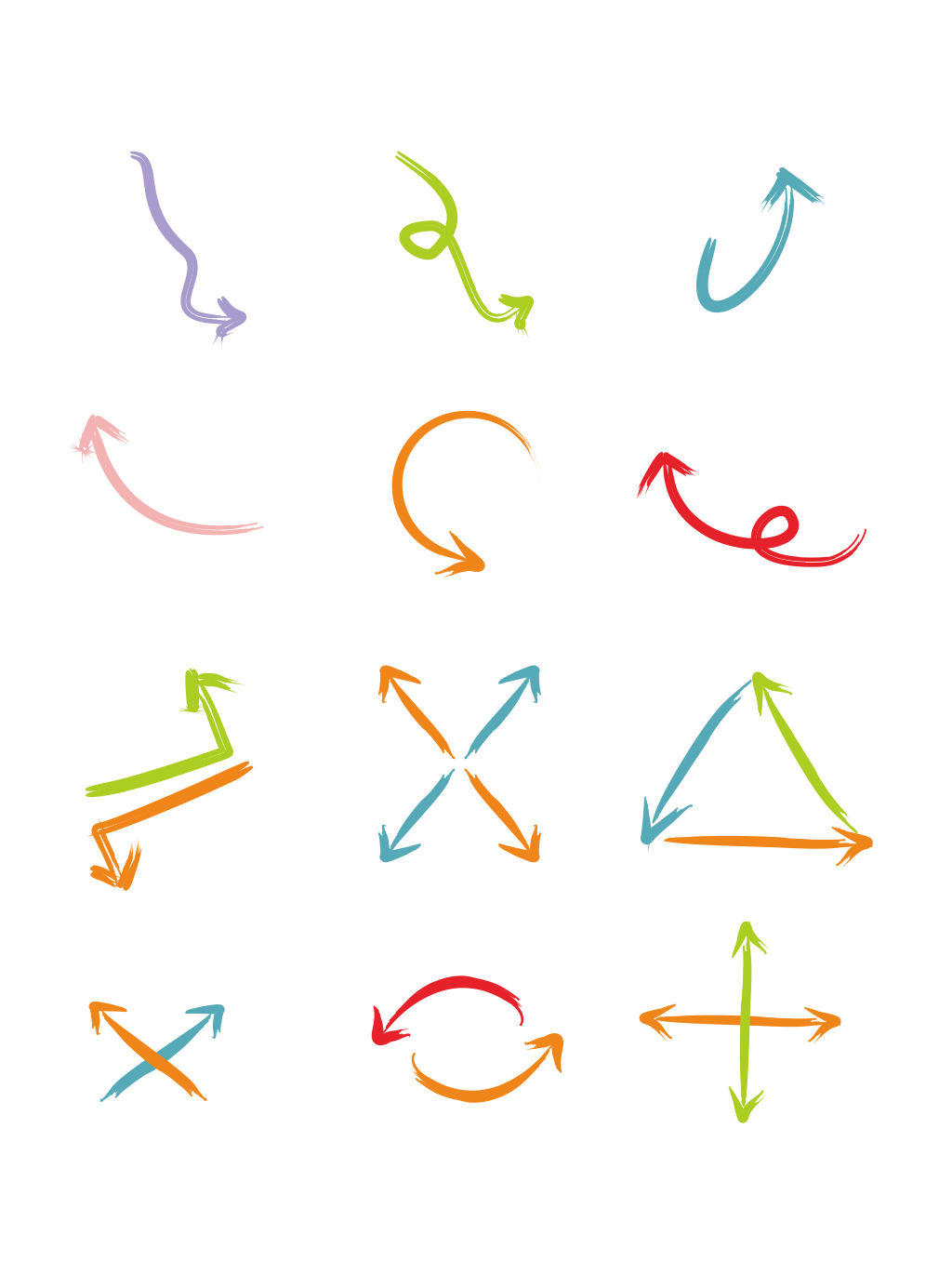 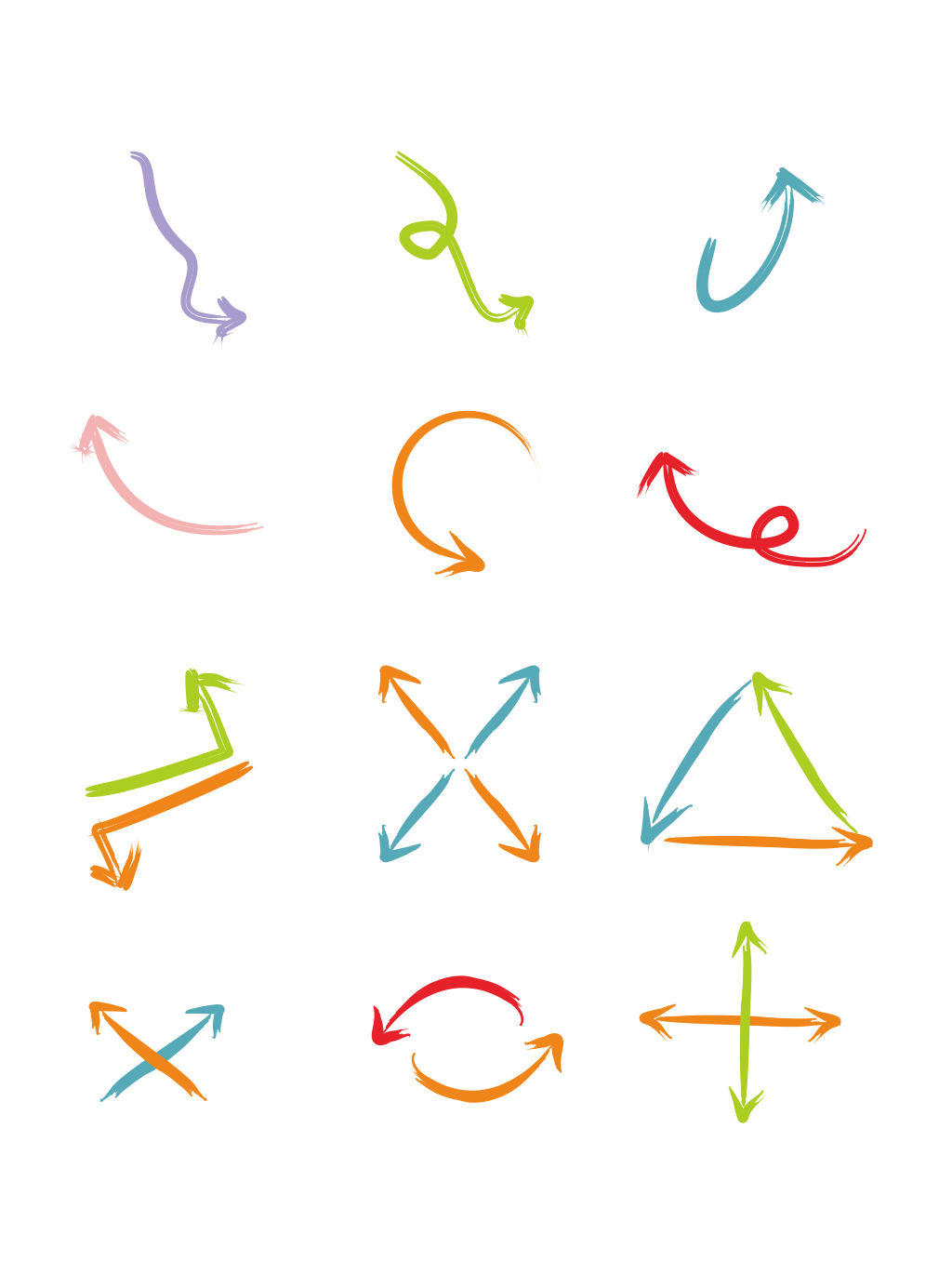 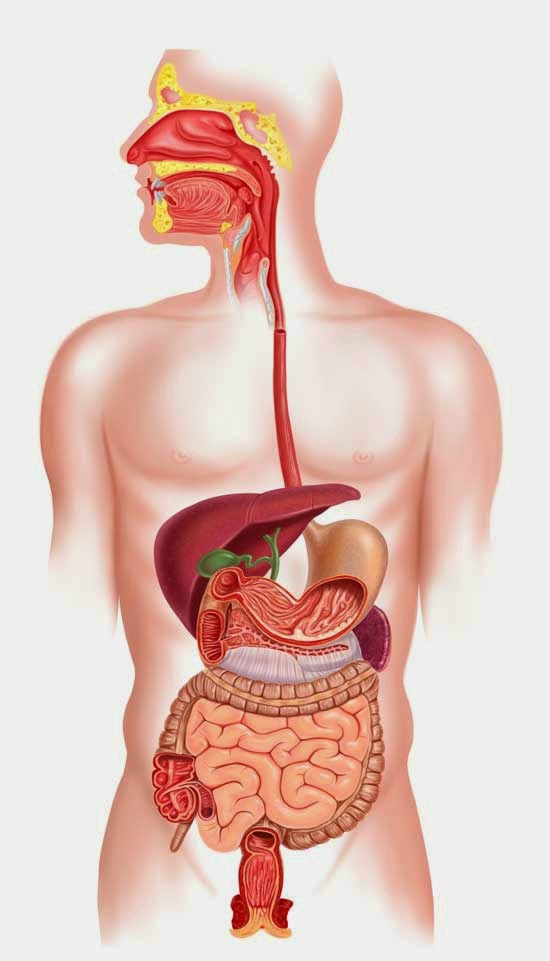 الاسنان
الفم
اللسان
الغدد اللعابية
المريء
الكبد
المعدة
الحويصلة الصفراء
الامعاء الدقيقة
البنكرياس
الامعاء الغليظة
المستقيم
فتحة الشرج
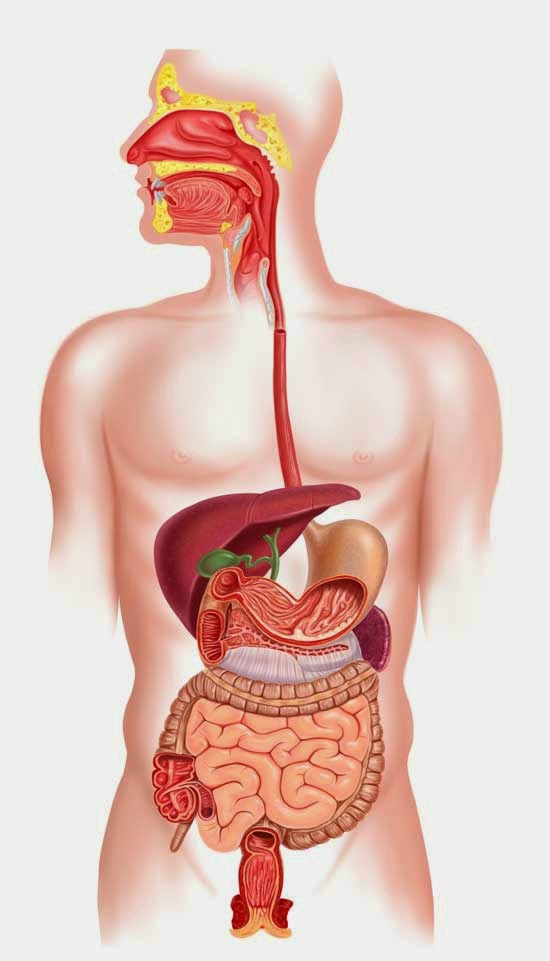 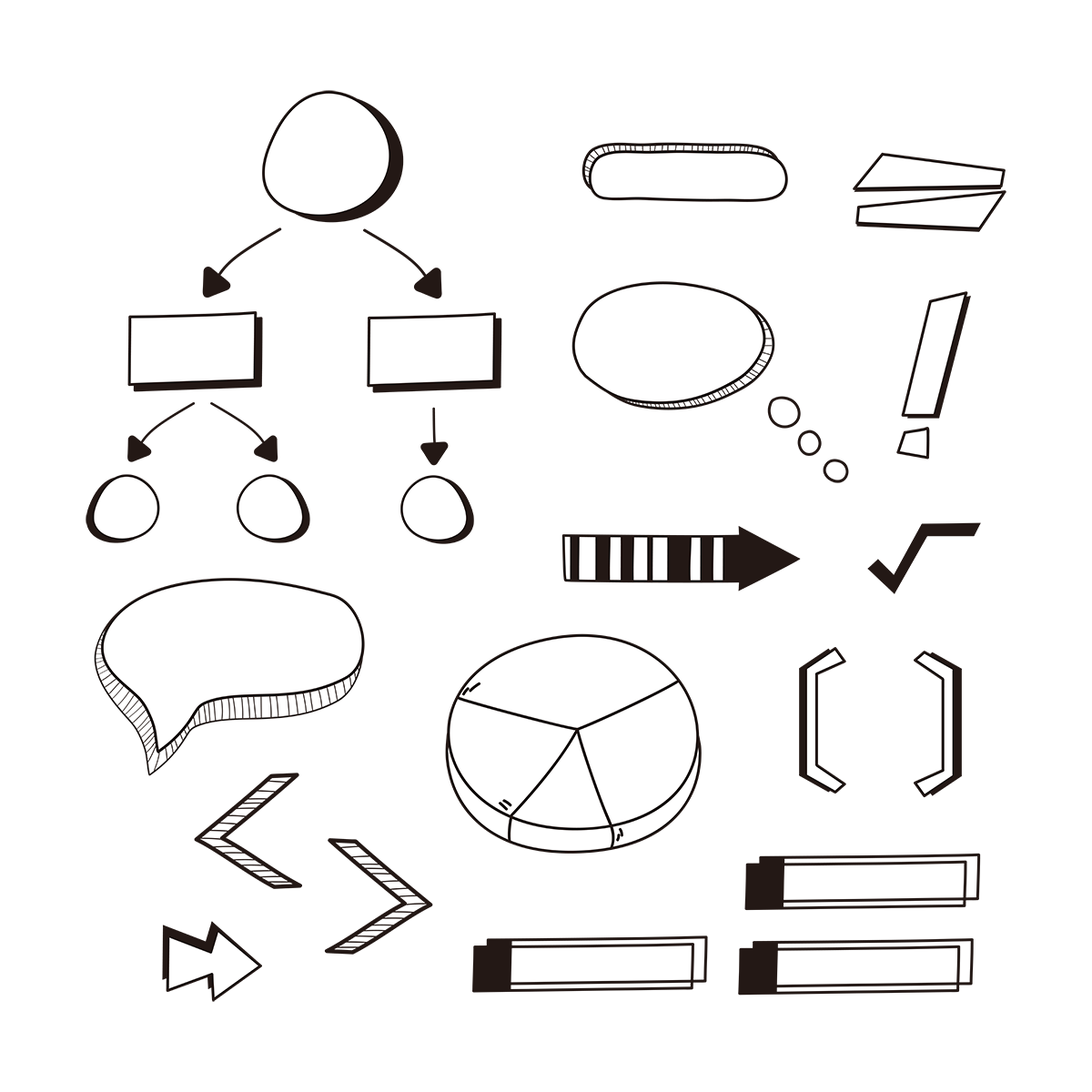 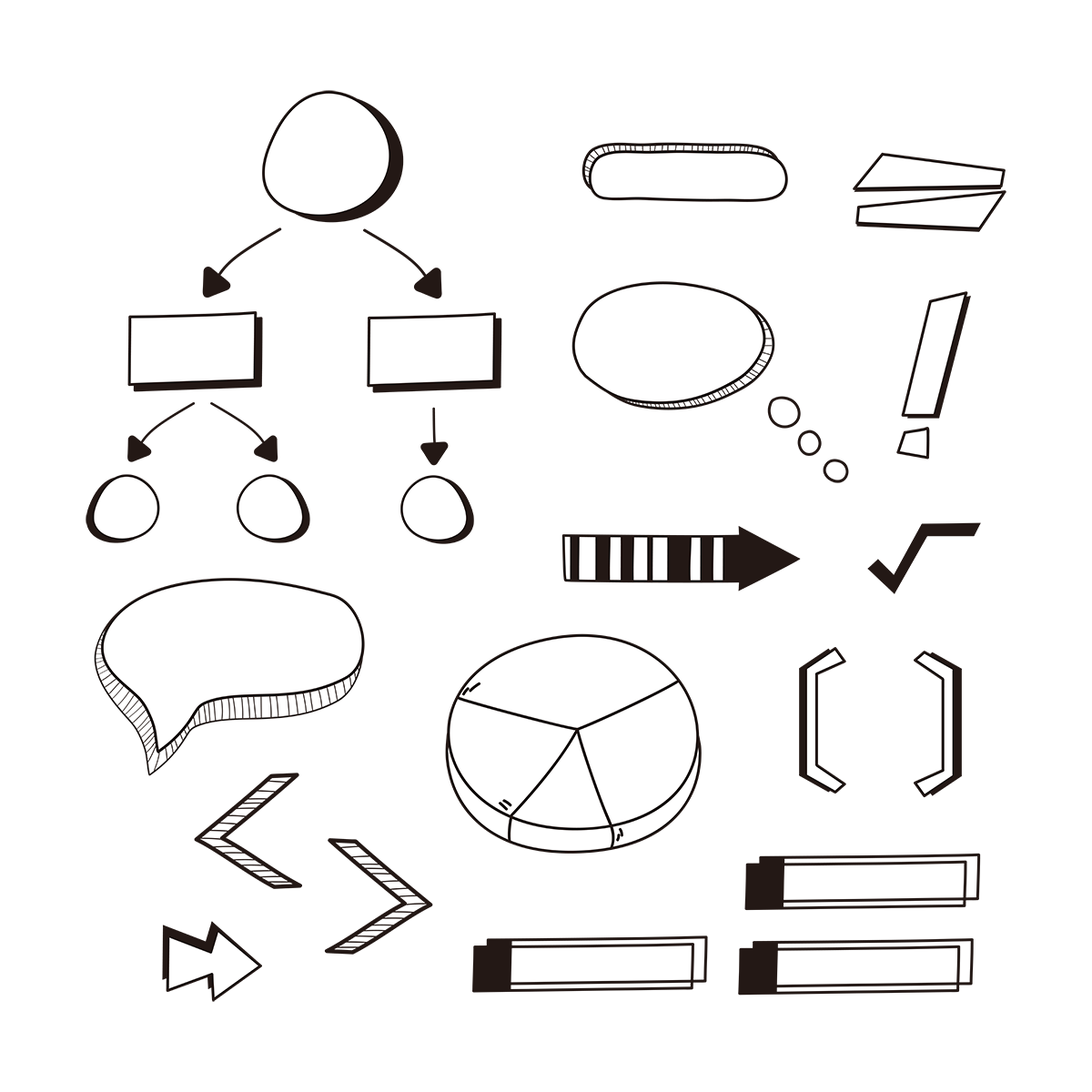 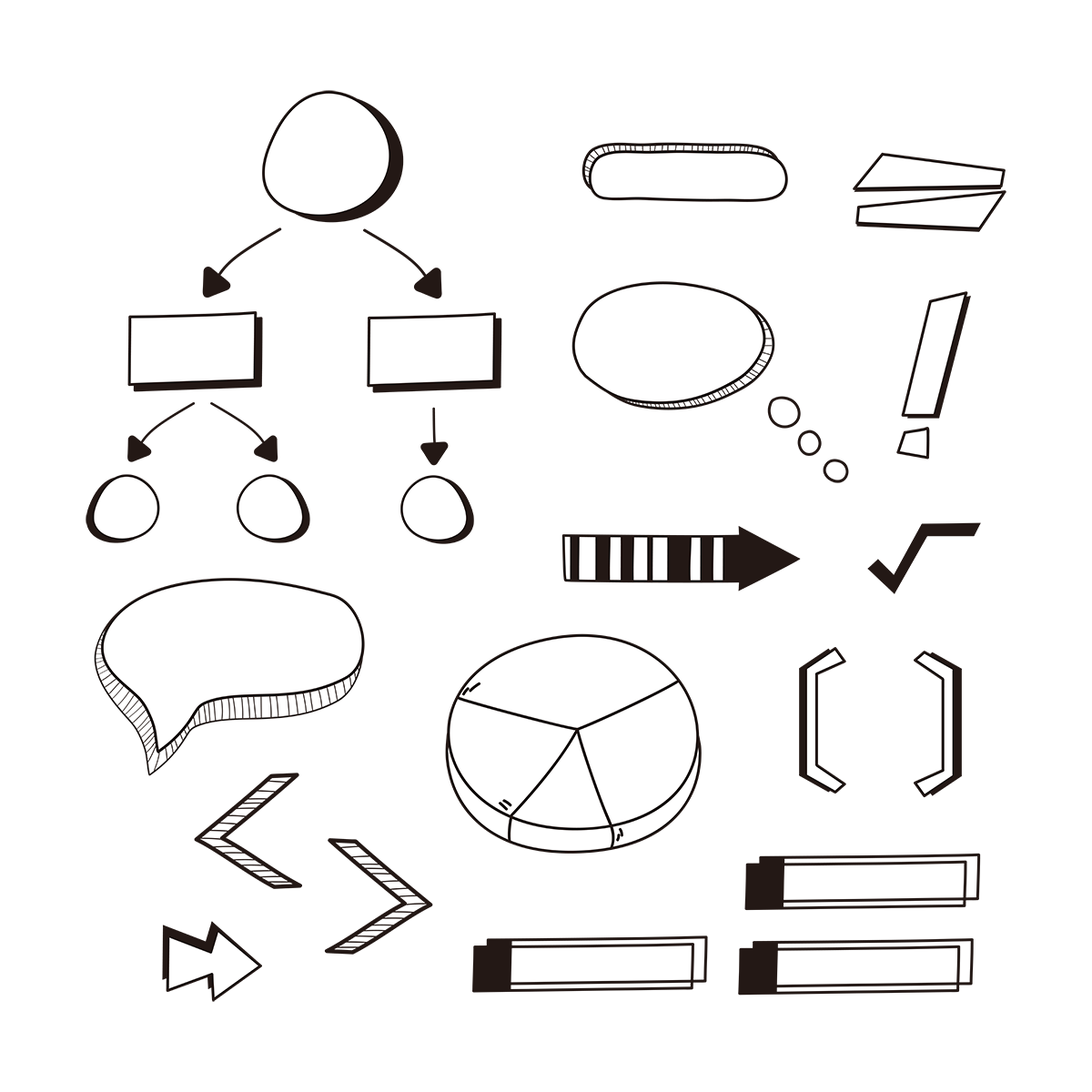 الهضم في الفم
هضم ميكانيكي
هضم كيميائي
تعمل الغدد اللعابية الموجودة في جوانب الفم بإنتاج اللعاب الذي يساعد على هضم النشا جزئيا
تقطيع الطعام بالأسنان وخلطه باللعاب ثم يدفع اللسان الطعام الى مؤخرة الفم
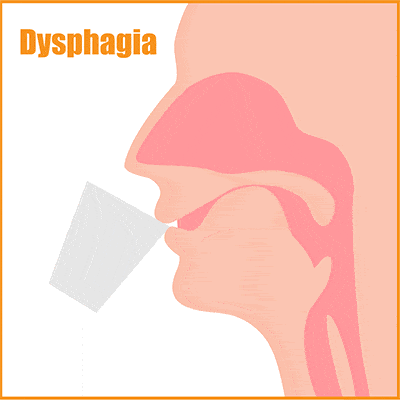 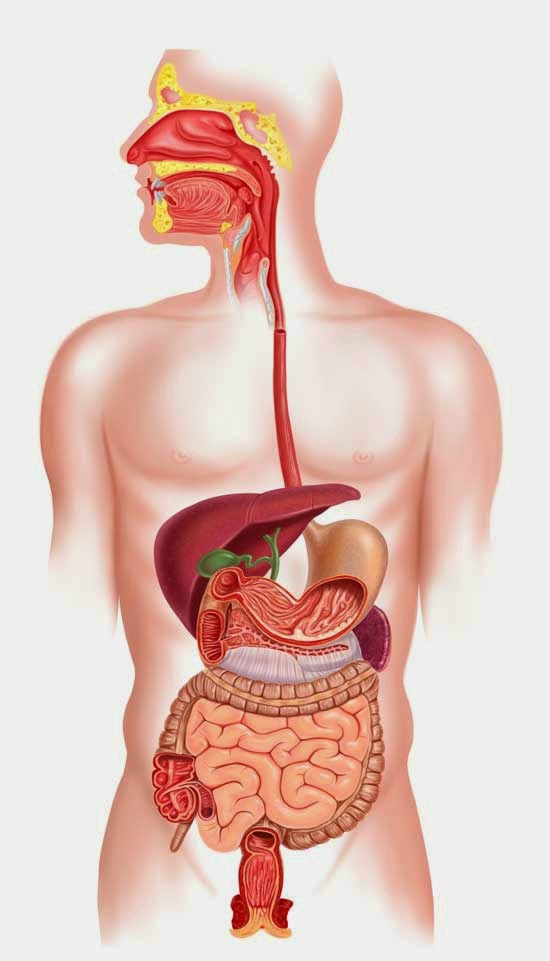 طوله تقريبا 25 سم يصل بين الفم والمعدة
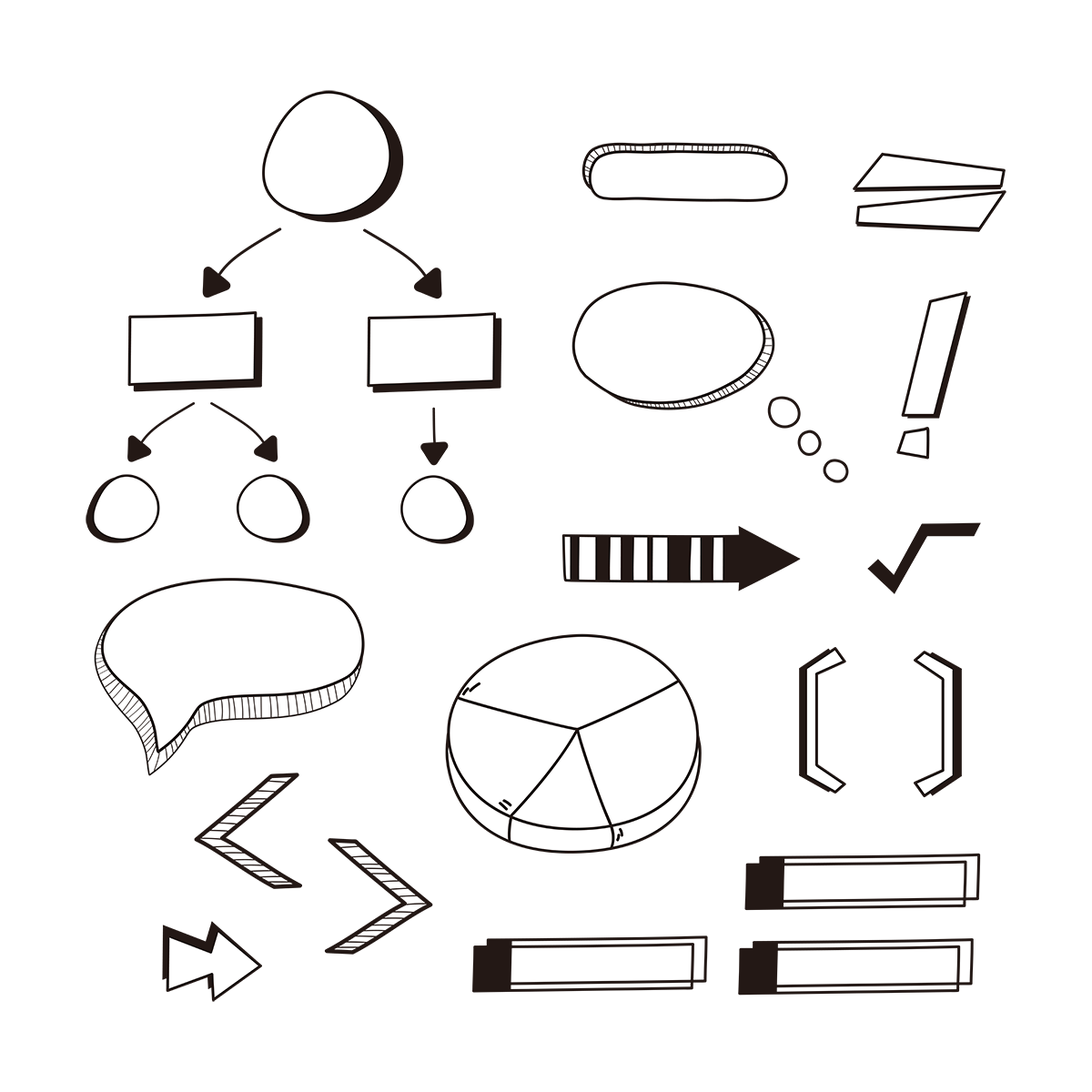 المريء
يوجد في أعلاه نسيج يسمى اللهاه يغلق ممر الهواء اثناء البلع  لماذا ؟
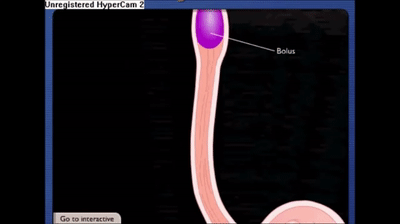 تنقبض عضلات المريء الملساء بشكل يسمى الحركة الدودية ليساعد في تمرير الطعام
هل تحدث أي عمليات هضم في المريء؟
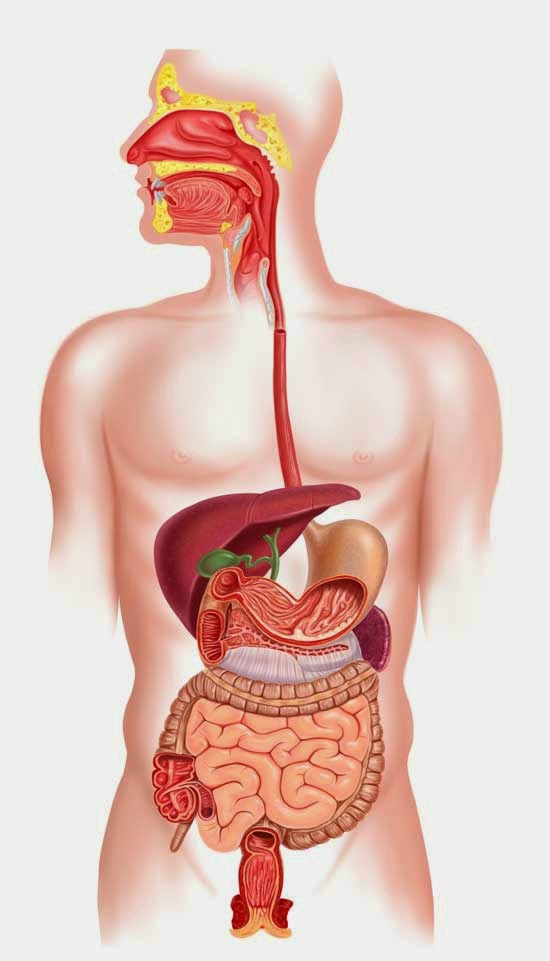 تفرز
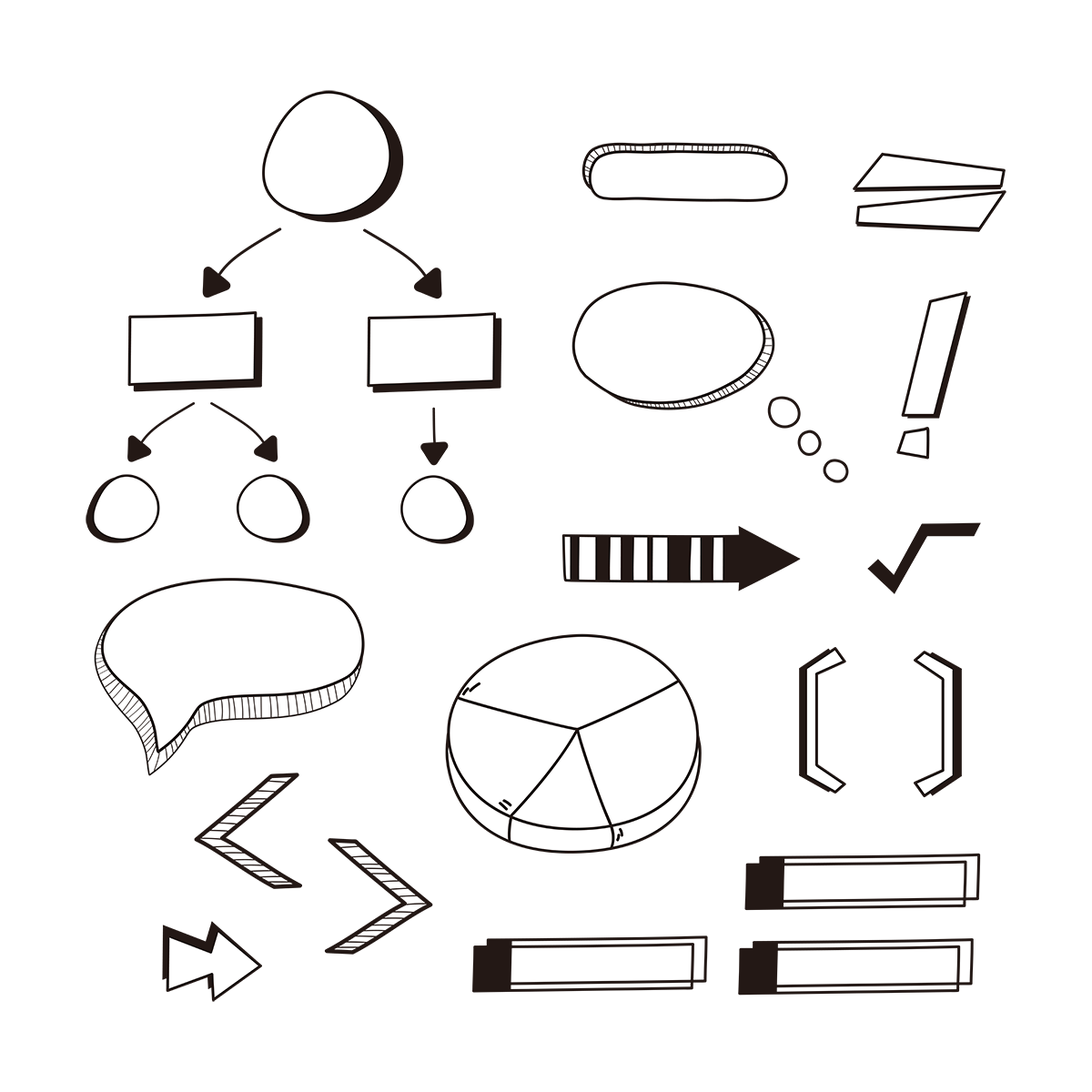 المعدة
كيس عضلي يتمدد عند دخول الطعام اليه
مادة مخاطية
انزيم الببسين
حمض الهيدروكلوريك
تجعل الطعام اكثر لزوجة وتحمي المعدة من العصارة الهاضمة
يعملان على هضم البروتينات والقضاء على البكتيريا
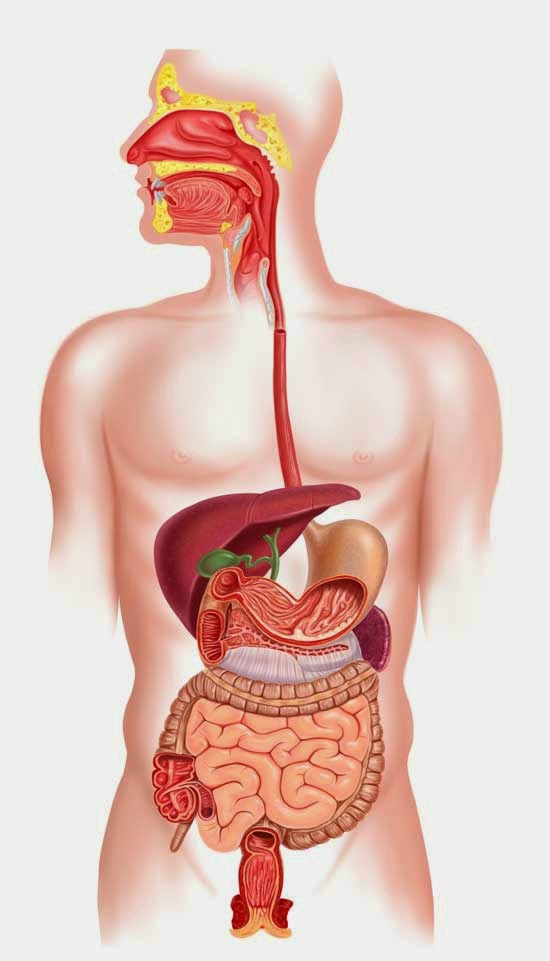 كيف يصبح الطعام بعد انتهاء عمليات الهضم في المعدة وماذا يسمى ؟
يصبح سائل كثيف القوام ويسمى الكيموس
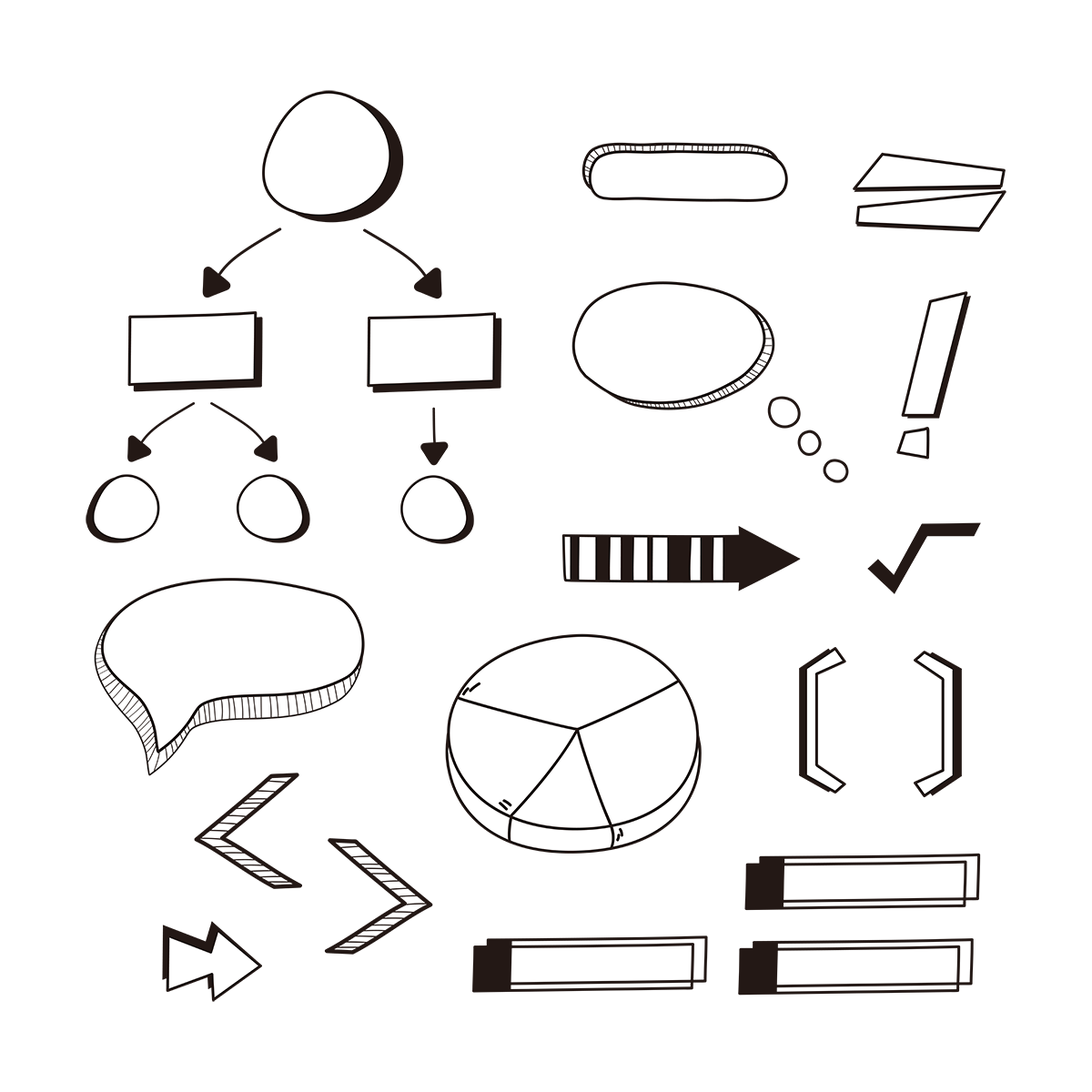 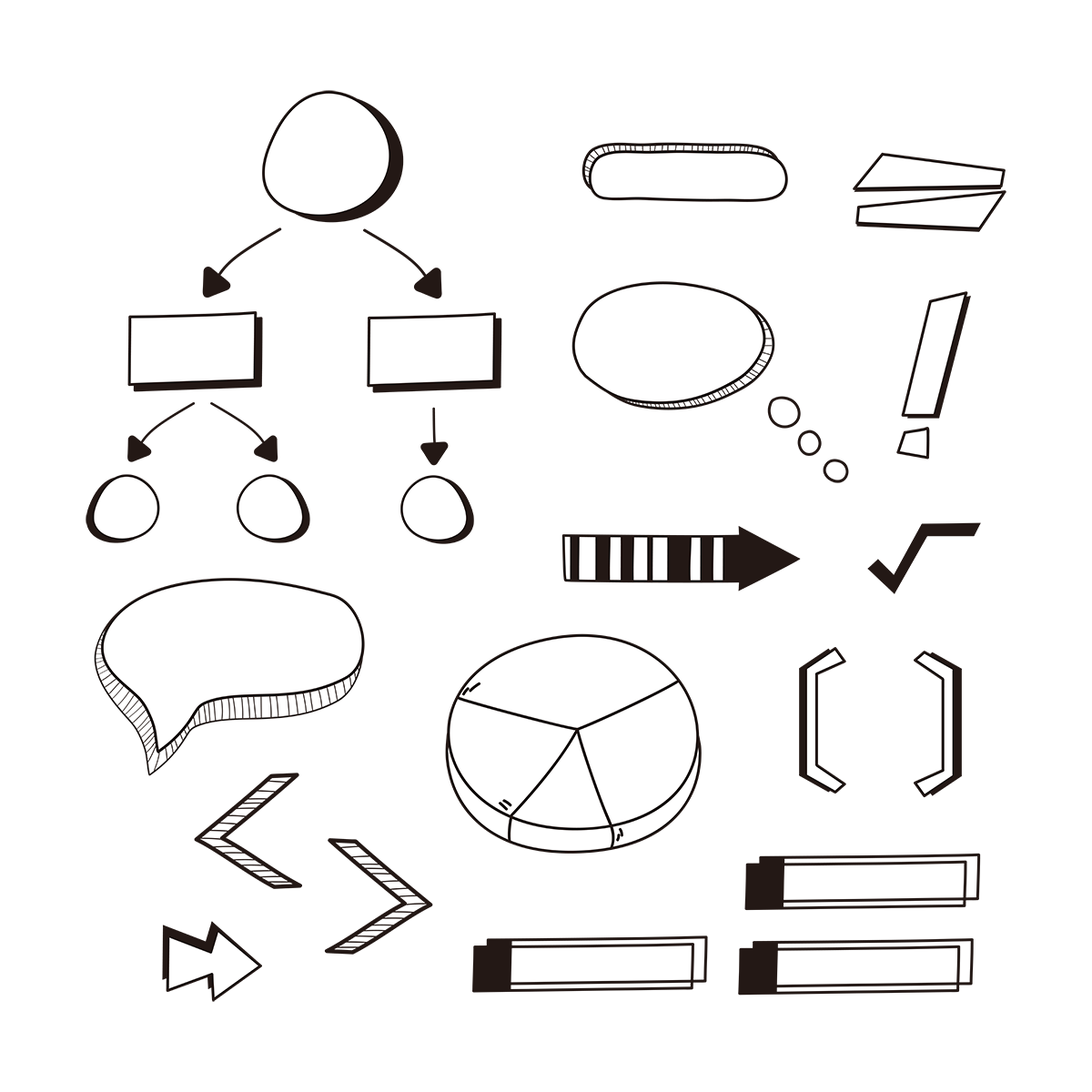 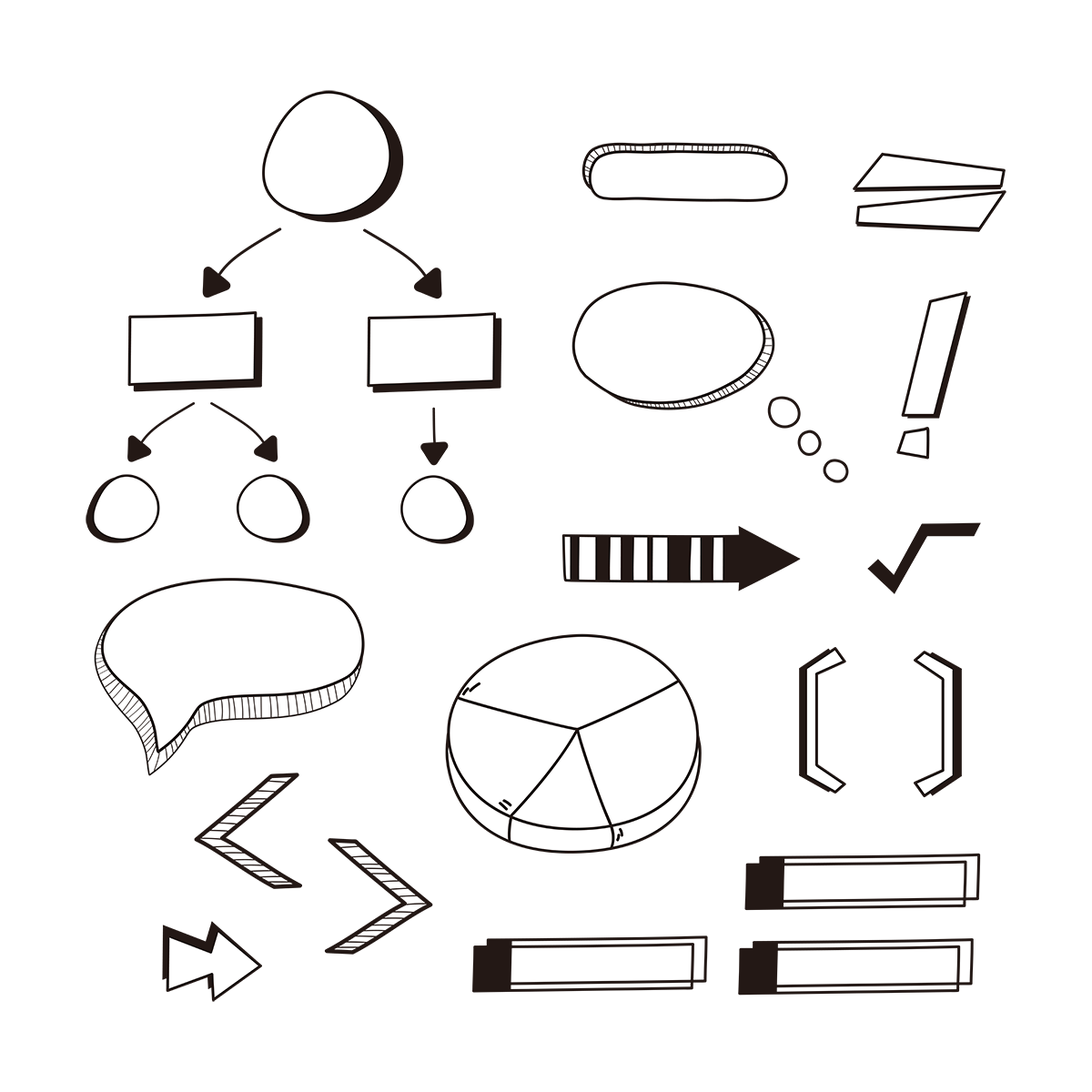 الهضم في المعدة
هضم ميكانيكي
هضم كيميائي
خلط وتحليل الطعام بواسطة عصارة المعدة و انزيم الببسين وحمض الهيدروكلوريك تحليل البروتينات
مزج الطعام وتحريكه للامعاء بواسطة عضلات المعدة
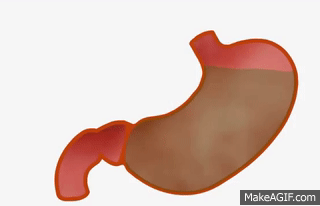 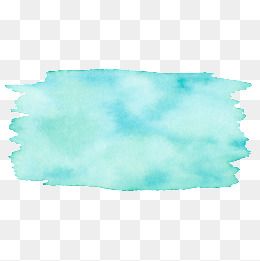 هل بامكانك تحديد مكونات الجهاز الهضمي على الصورة التالية
تقويم مرحلي
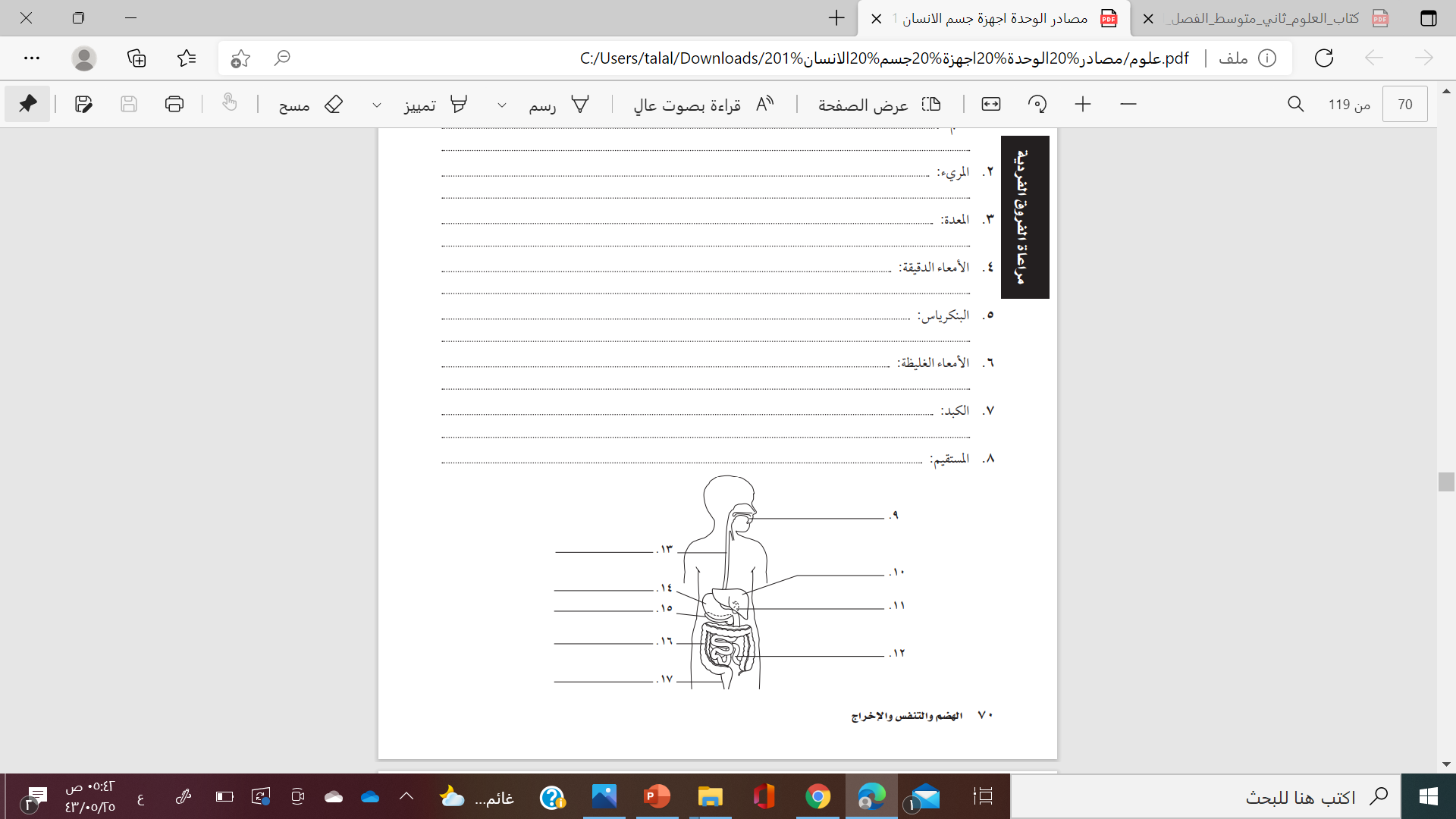 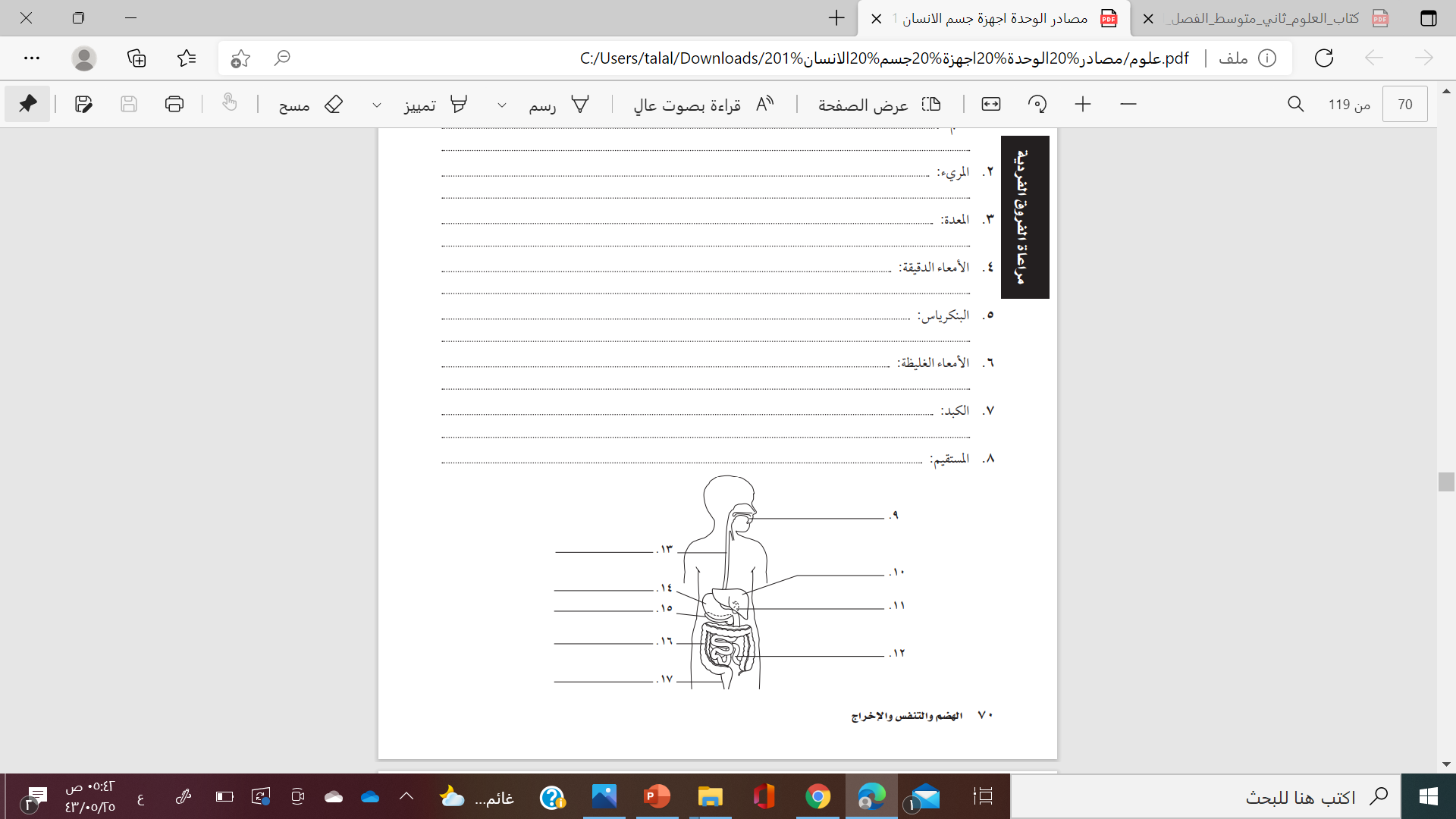 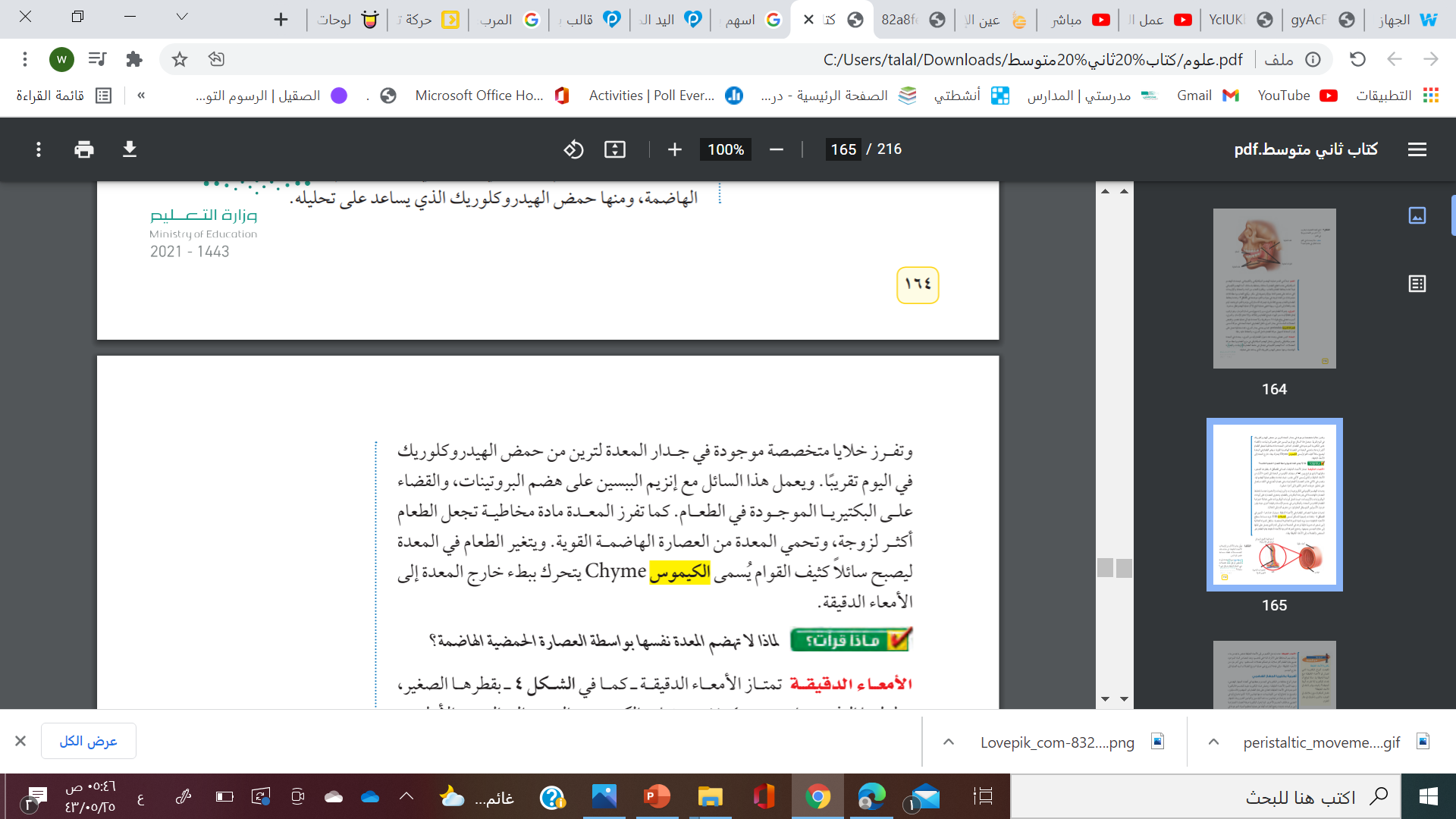 لأنها محمية بطبقة من المخاط
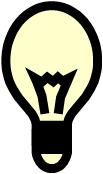 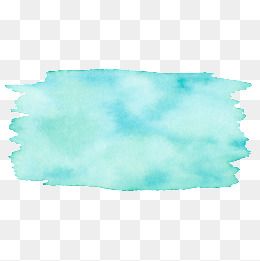 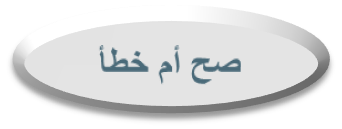 تقويم ختامي
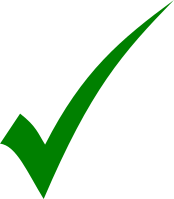 يسمى السائل كثيف القوام الذي ينتج بعد عمليات الهضم بالمعدة بالكيموس
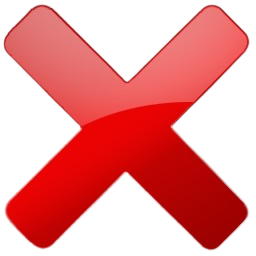 يحدث في الفم هضم ميكانيكي فقط
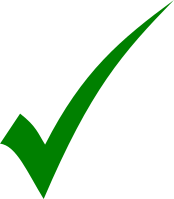 يتكون الجهاز الهضمي من القناة الهضمية وملحقاتها
يحدث في المريء هضم ميكانيكي
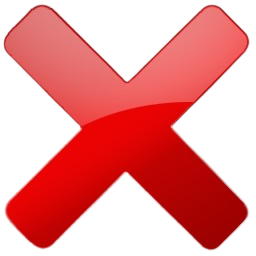 يحدث الهضم الكيميائي في المعدة بواسطة انزيم الببسين وحمض الهيدروكلوريك لهضم البروتينات
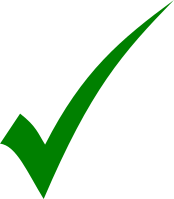 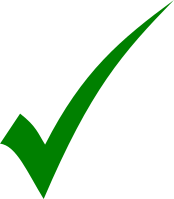 يساعد اللعاب الموجود في الفم على هضم النشويات هضم كيميائي
سنكمل رحلة الطعام في الجهاز الهضمي الدرس القادمة باذن الله لنرى ماذا يحدث للكيموس بعد مغادرة المعدة
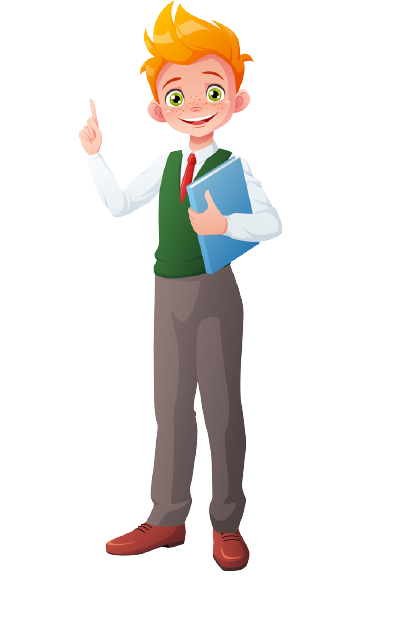 لا ننسى حل الواجب 
ومراجعة الدرس السابق
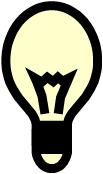 الى اللقاء في الحصة القادمة
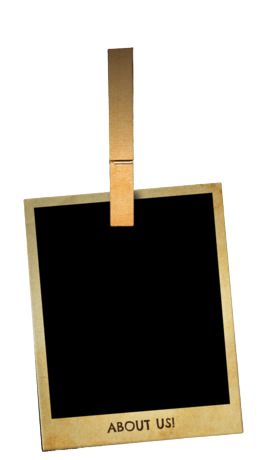 ماهي المراحل التي يمر بها الطعام في الجهاز الهضمي
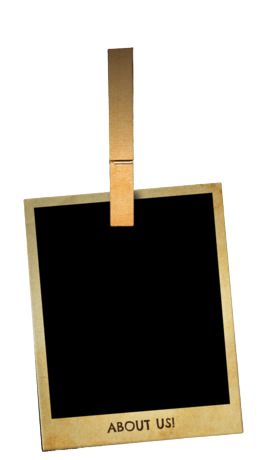 ما أنواع الهضم وما الفرق بينها
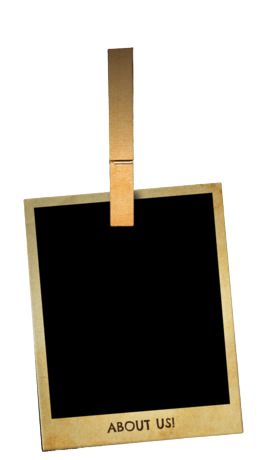 ماهي الانزيمات وما دورها في عمليات الهضم